The Cuban Model of the Patient-Centered Medical Home Three Decades in the Making: How Cuba's Neighborhood Consultorio Truly Integrates Family into Medicine
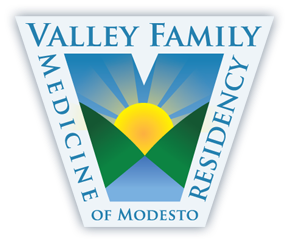 Jade Bito-Onon, DO 
Laravic Flores, MD 
Shraddha Shah, MD
Valley Family Medicine Residency
Modesto, CA
Activity Disclaimer
ACTIVITY DISCLAIMER


It is the policy of the AAFP that all individuals in a position to control content disclose any relationships with commercial interests upon nomination/invitation of participation. Disclosure documents are reviewed for potential conflicts of interest (COI), and if identified, conflicts are resolved prior to confirmation of participation. Only those participants who had no conflict of interest or who agreed to an identified resolution process prior to their participation were involved in this CME activity.

Jade Bito-Onon DO, Laravic Flores MD, Shraddha Shah MD have indicated they have no relevant financial relationships to disclose.
“I want to join so many others in saluting Cuba’s health-care system, rooted in primary health care, which has yielded outstanding results — lower infant mortality, higher life expectancies, universal coverage.  This is a model for many countries around the world.”

     Former UN Secretary-General Ban Ki-moon in his remarks to officials 
during his 2014 visit at Escuela Latinoamericana de Medicina 
(ELAM / Latin American School of Medicine) in Cuba
3
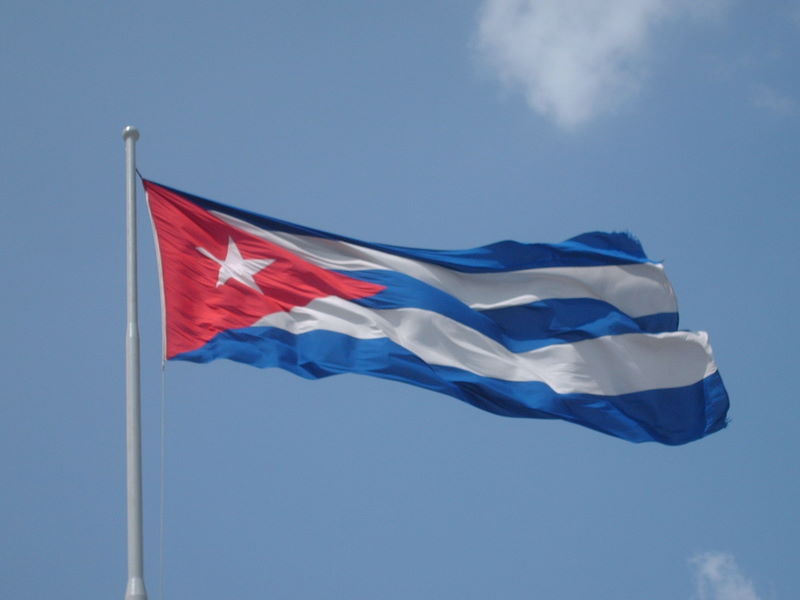 Cuban Health System
UNIVERSAL
FREE OF CHARGE
ACCESIBLE
REGIONALIZED
PREVENTIVE
COMPREHENSIVE
At  the  reach of  everyone:
In rural and urban areas
No  matter the political affiliation 
No matter the race
No matter the gender
No matter the religion or atheism
With community and intersectoral  participation
With an internationalist conception
Cuban National Health Indicators
Population: 11, 239, 114

Birth rate: 10.4 per 1000

Life expectancy: 78.45 years
 
Infant mortality rate: 4.3 per 1000
 
Total # doctors: 90,161 (80.2 per 10,000 inhabitants)

Total # family doctors: 46, 302 (51% of total # doctors)

Ratio doctors-inhabitants: 1:124
Anuario Estadístico de Salud 2016, Ministerio de Salud Pública; La Habana, Cuba
Legal Foundations of the 
Cuban Health System
Article 49:
Everyone has the right to be medically attended and their health protected.    The state guarantees this right.
The  guarantee of this right is written down in Public Health Law 41
[Speaker Notes: Artículo 49 de la Constitución de la República de Cuba (SALUD PUBLICA BOOK, p.333)
La Constitución del Estado Socialista cubano fue proclamada en acto solemne el 24 de febrero de l976 y aprobada en referéndum por 97,7 % de los votantes. Esta constitución sustituye a la de l940 y deja establecido de forma explícita en el artículo 49 el derecho constitucional a la protección de la salud de la forma siguiente:
“Todos tiene derecho a que se atiendan y proteja su Salud.    El Estado garantiza este derecho.”]
Principles of the Cuban Health System
Outlined in Public Health Law 41, Article 4:
Social and state character of medicine in Cuba
Accessible and free services
Focus on prevention
Adequate application of science and technology
Community participation
Internationalism and collaboration
Planned integration and development
[Speaker Notes: Asamblea Nacional del Poder Popular aprobó el l3 de julio de l983 la Ley No. 4l de la Salud Pública (SALUD PUBLIC BOOK, p.333)]
Brief History of the Cuban Health System
1959	New distribution of hospitals post-revolution 
             (increase in  number of rural hospitals) 

 	1st national vaccination campaign

1962 	Antipolio campaign begins
 
1972  	Creation of community policlinics
 
1984 	Beginning of family doctor and nurse program
[Speaker Notes: There are two sets of reforms, one in 1960 and the other in 1990, defining the structure of the Medical system today.  The reforms of 1960 focused on distribution of healthcare services so that medical services were provided to all citizens.  Prior to the revolution, there was only one rural hospital in all of Cuba.  This fact reflected the dire need for change in the allotment of services.]
1990 Reforms (The “Special Period”)
Decrease the effects of the economic crisis on the population by:
increasing popular participation at the local level
focusing resources on vulnerable groups 
	(women, children <7yo, elderly); 
emphasizing the manufacture of essential drugs in Cuba
integrating natural and traditional medicine  (NTM)
[Speaker Notes: The reforms of 1990, after the onset of the special period, focused on decreasing the effects of the economic crisis on the population and included the following modifications: “increasing popular participation and involvement of grassroots councils and committees in decisions that affect health priorities at the local level; focus of resources on vulnerable groups (women, children less than seven, the elderly); emphasis on the manufacture of essential drugs in Cuba; and the integration of traditional medical treatment into the Westernized medical system”.]
Government Responsibilities for Health Care
Before 1980: System completely centralized - Ministry of Public Health had full control over how resources were spent, what the disease priorities were, and public health strategies 

Since 1980: System has been decentralized - disease priority,  identification and health promotion occur at the local levels; Resource allocation is however still central. 

In 1984 the Family Doctor/Nurse Program was implemented in an attempt to ensure that there was a family doctor and nurse in each neighborhood.
[Speaker Notes: The Cuban government assumes full responsibility for the healthcare of its citizens.  Before 1980 the system was completely centralized: the Ministry of Public Health had full control over how resources were spent, what the disease priorities were, and public health strategies.  Since 1980, the system has been decentralized so that disease priority identification and health promotion occur at the local levels.  Resource allocation is however still central.  In 1984 the Family Doctor/Nurse Program was implemented in an attempt to ensure that there was a general doctor and nurse in each neighborhood.]
National Health System Structure
Health Center
Administration
Political Sector
Ministry of Public Health
National Popular Assembly
Institutes
Provincial Administrative Council
Provincial Popular Assembly
Hospitals
Municipal Administrative Council
Municipal Popular Assembly
Policlinics
Health Area
Health Area
Popular Council
Basic Work Group
(Family Dr & Nurse)
Basic Work Group
(Family Dr & Nurse)
Consultorio
Consultorio
What is a policlínico?
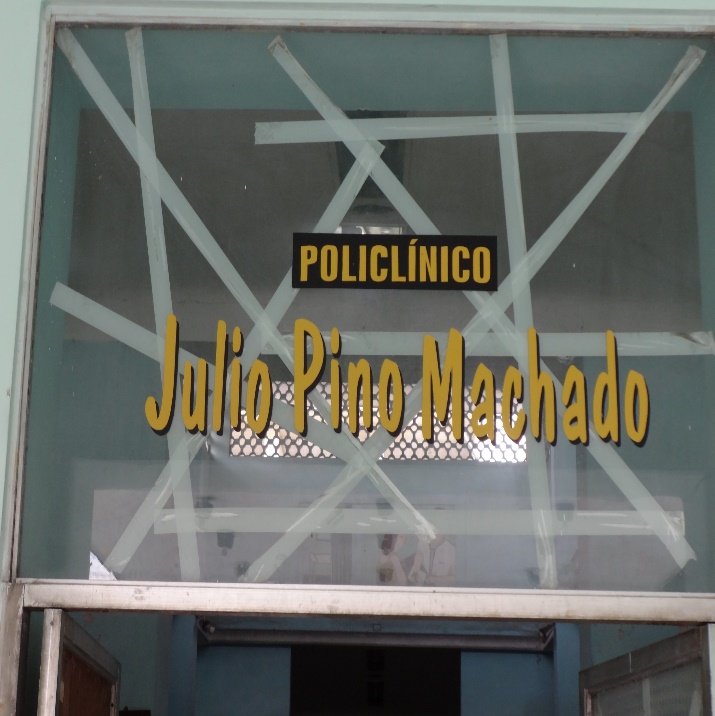 Community Medicine Model

Primary care specialists (Internal Medicine, Pediatrics, Ob-Gyn) – clinic appts & house visits

Services provided:
Ultrasound
X-Rays
Laboratory services
EKG
Endoscopy
Physical Therapy & Rehabilitation
Ambulatory Surgery
Emergency care
Family planning
Consultation for breast pathologies
Consultation for Hypertension
Other specialty consultations (e.g. OB/Gyn, Internal Med, Psych, etc)
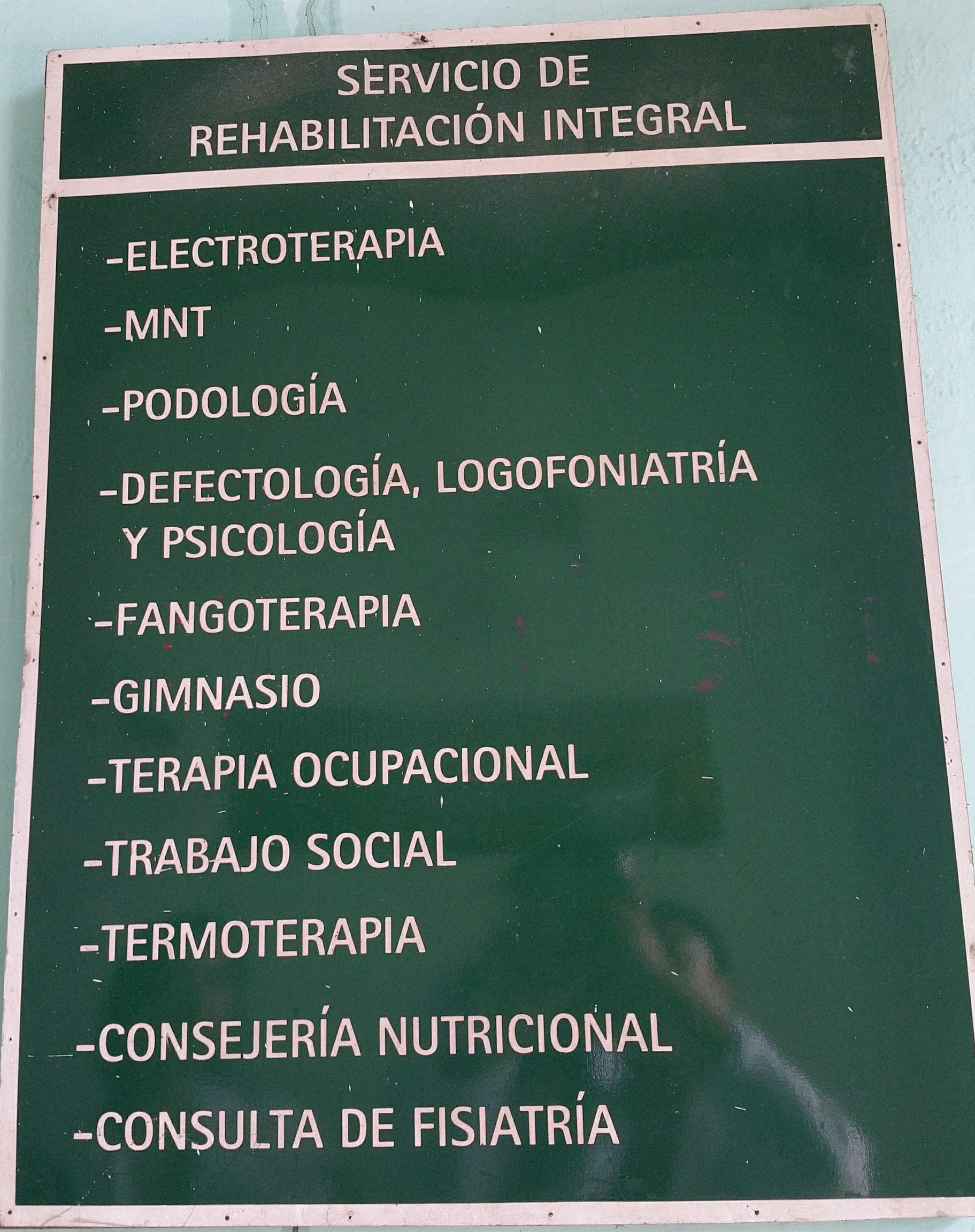 Programs implemented in policlínicos
Maternal-Child Health
Adult Medical Services
Dental Services
Transmissible Disease Control
Urban and Rural Hygiene
Nutritional Hygiene
School Hygiene Programs
Workplace Hygiene Programs
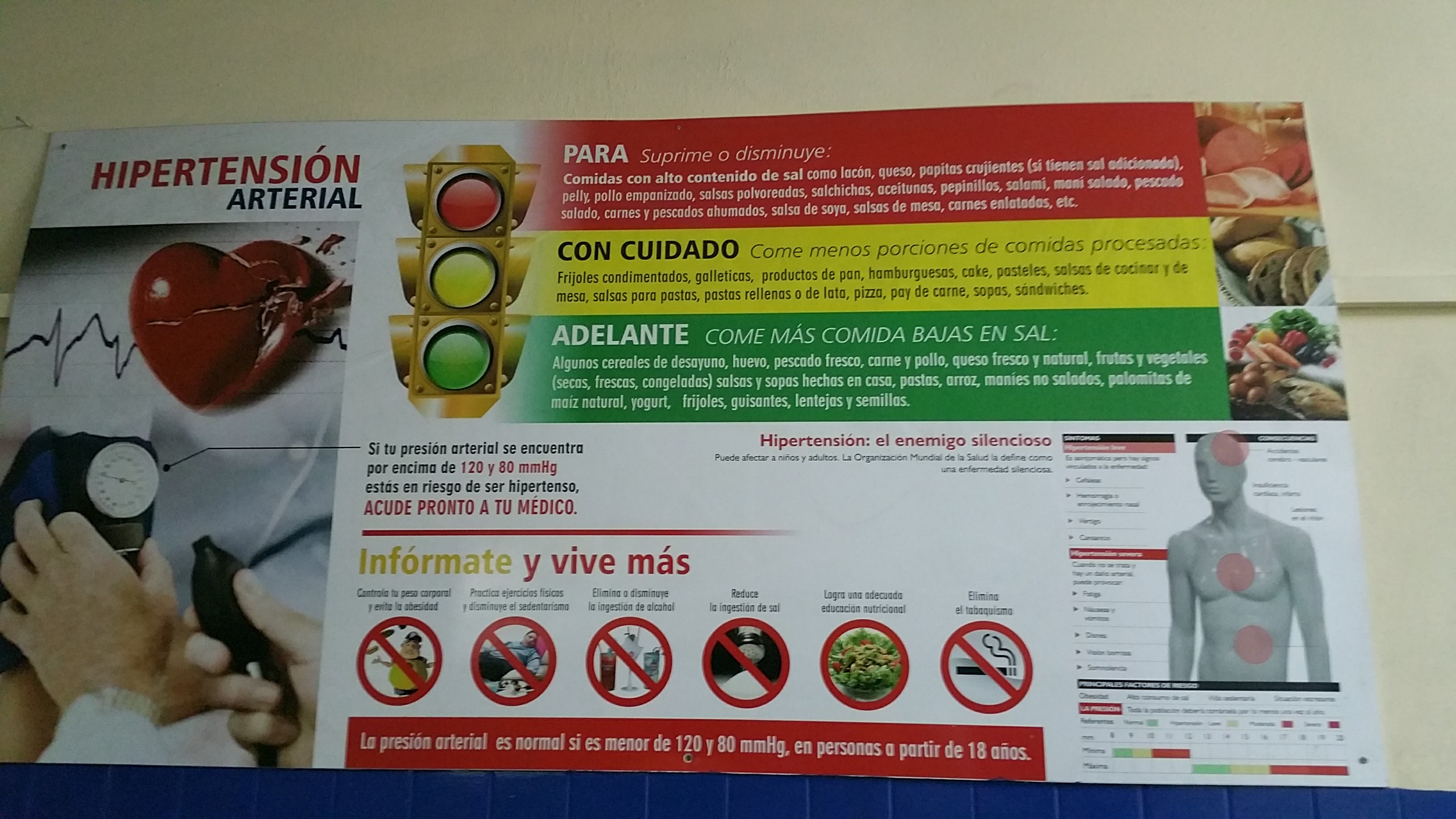 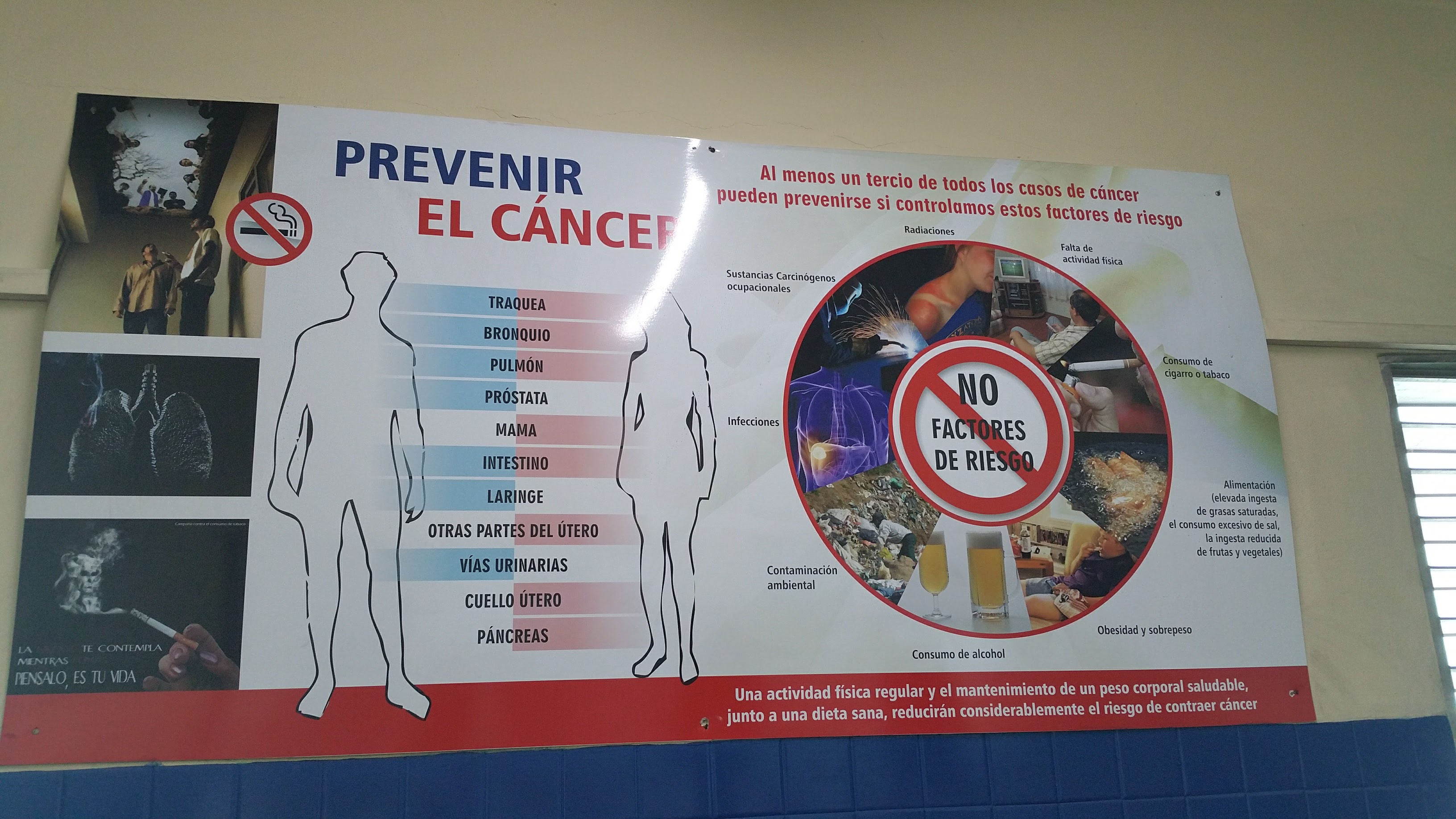 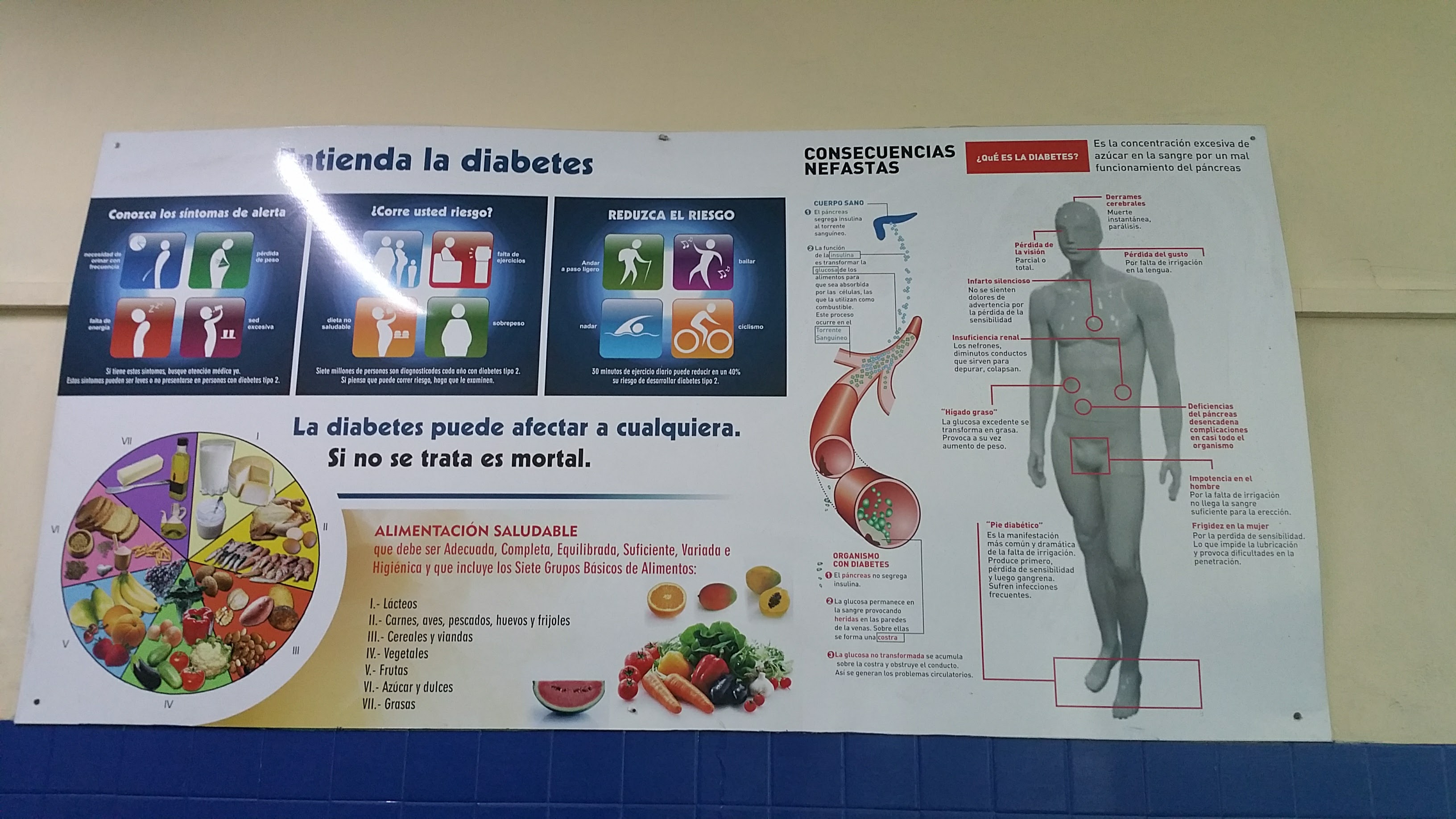 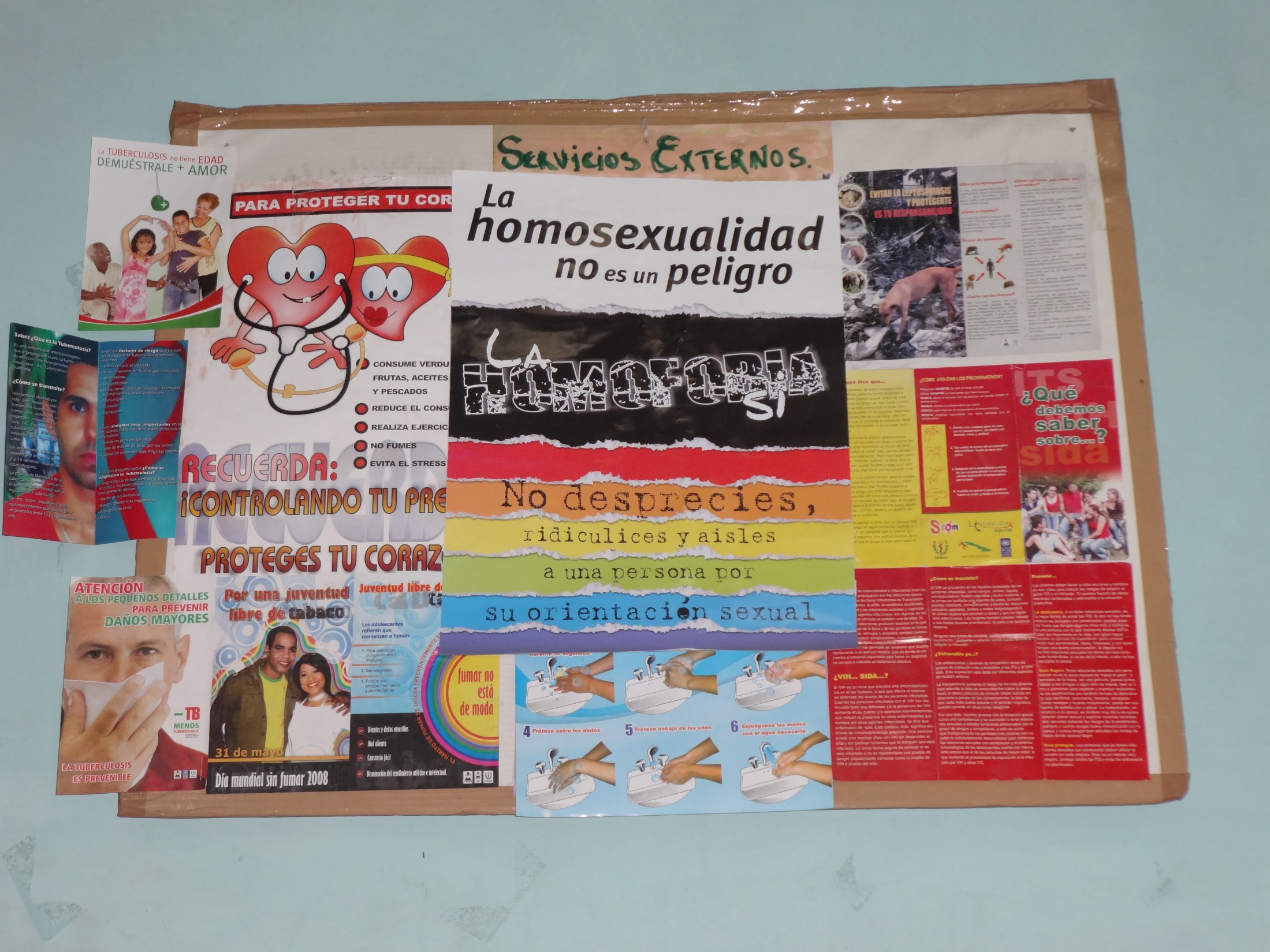 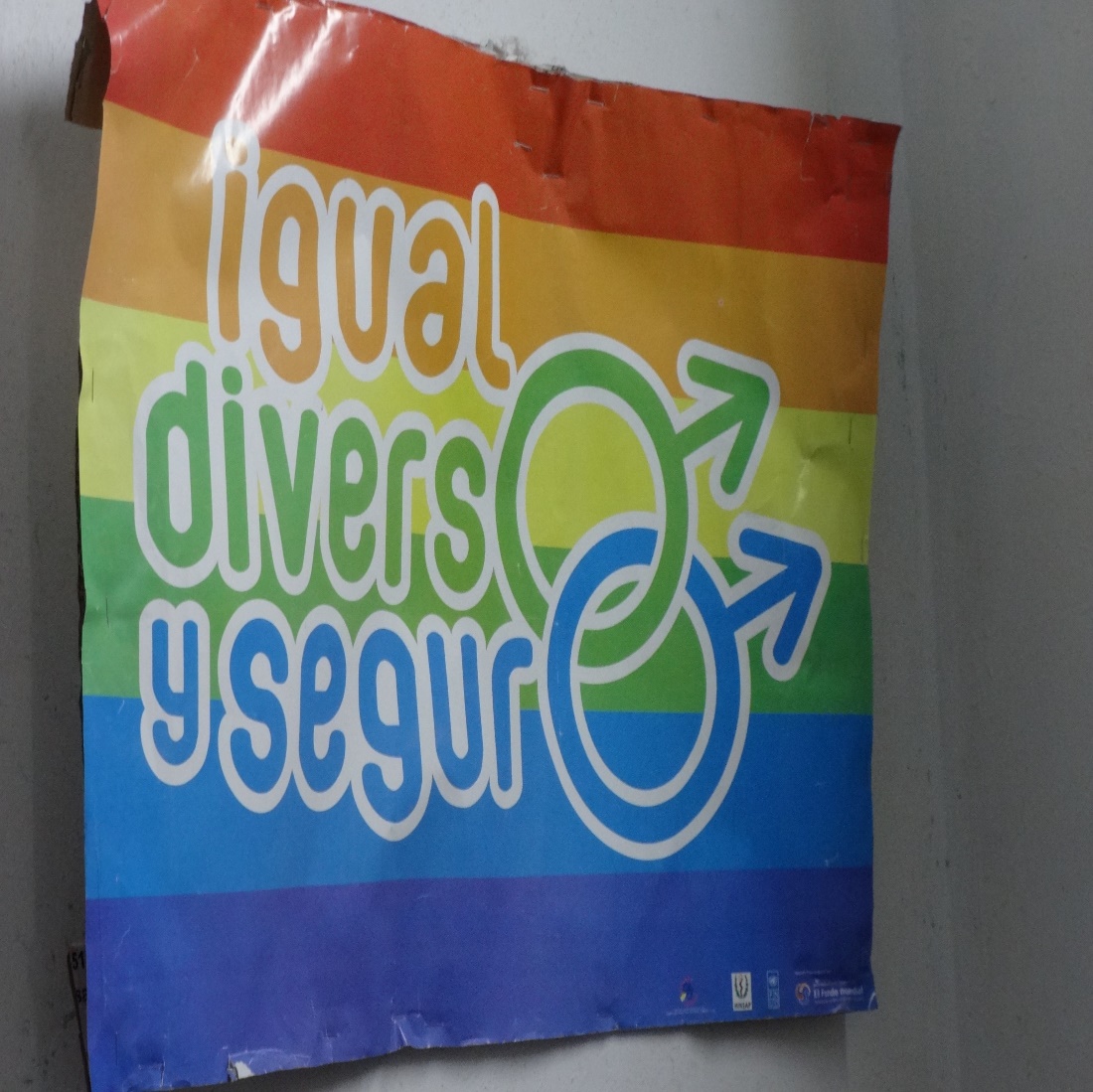 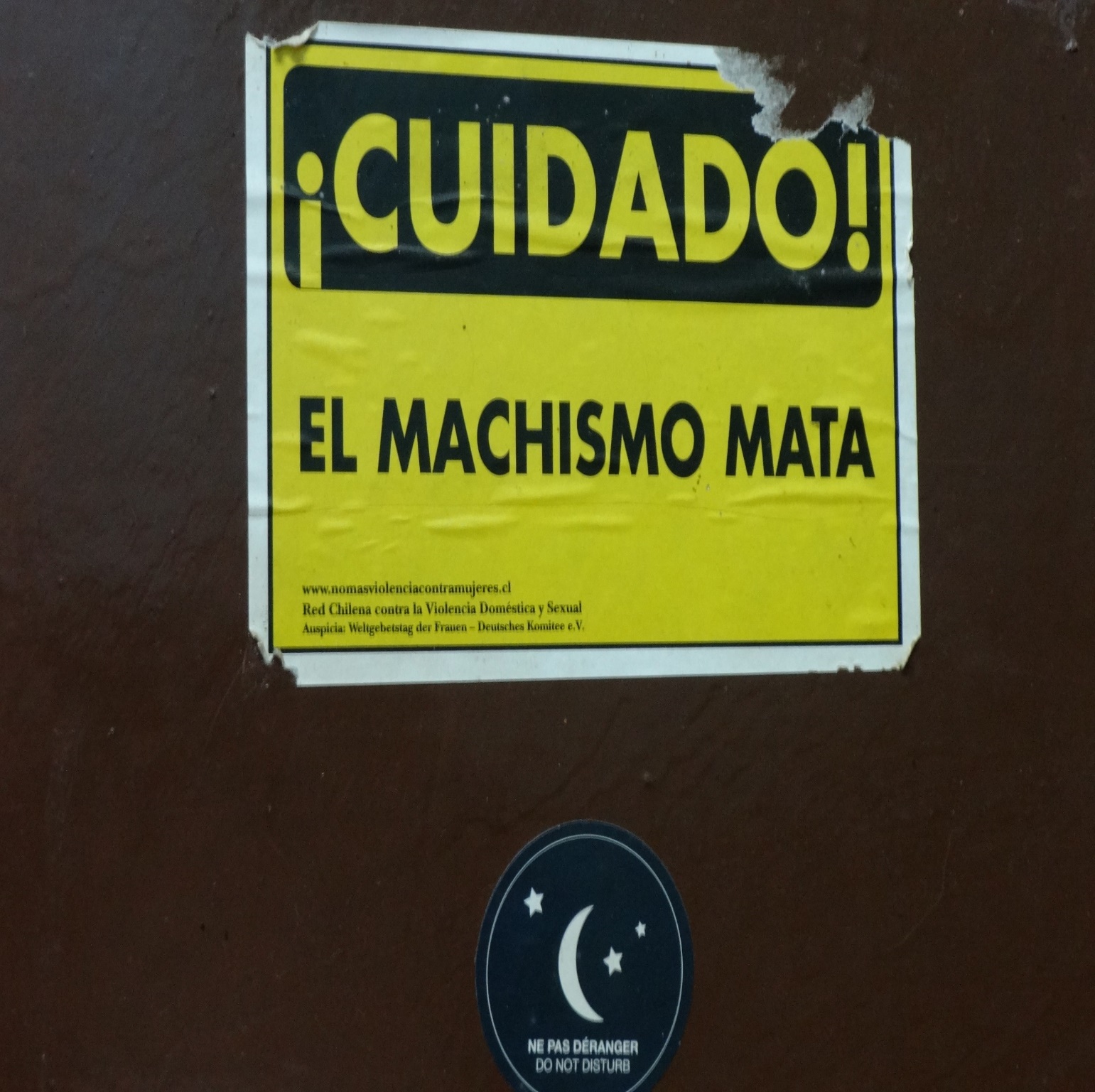 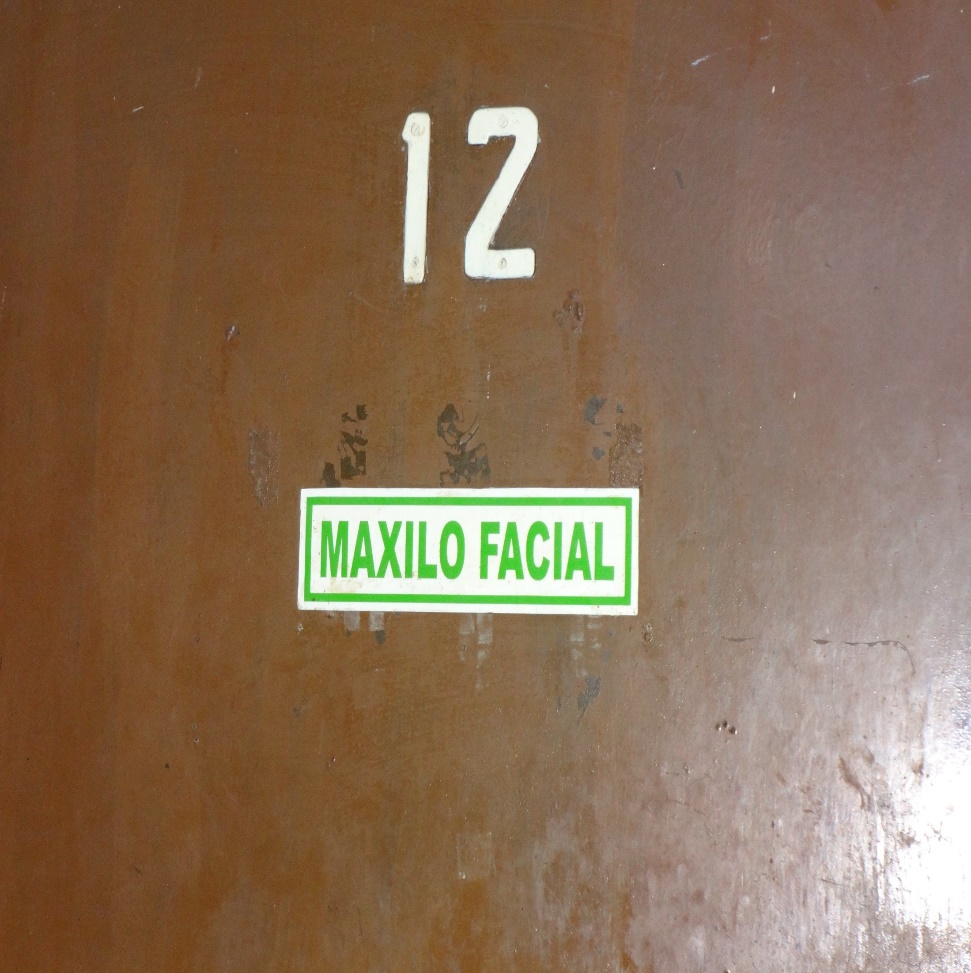 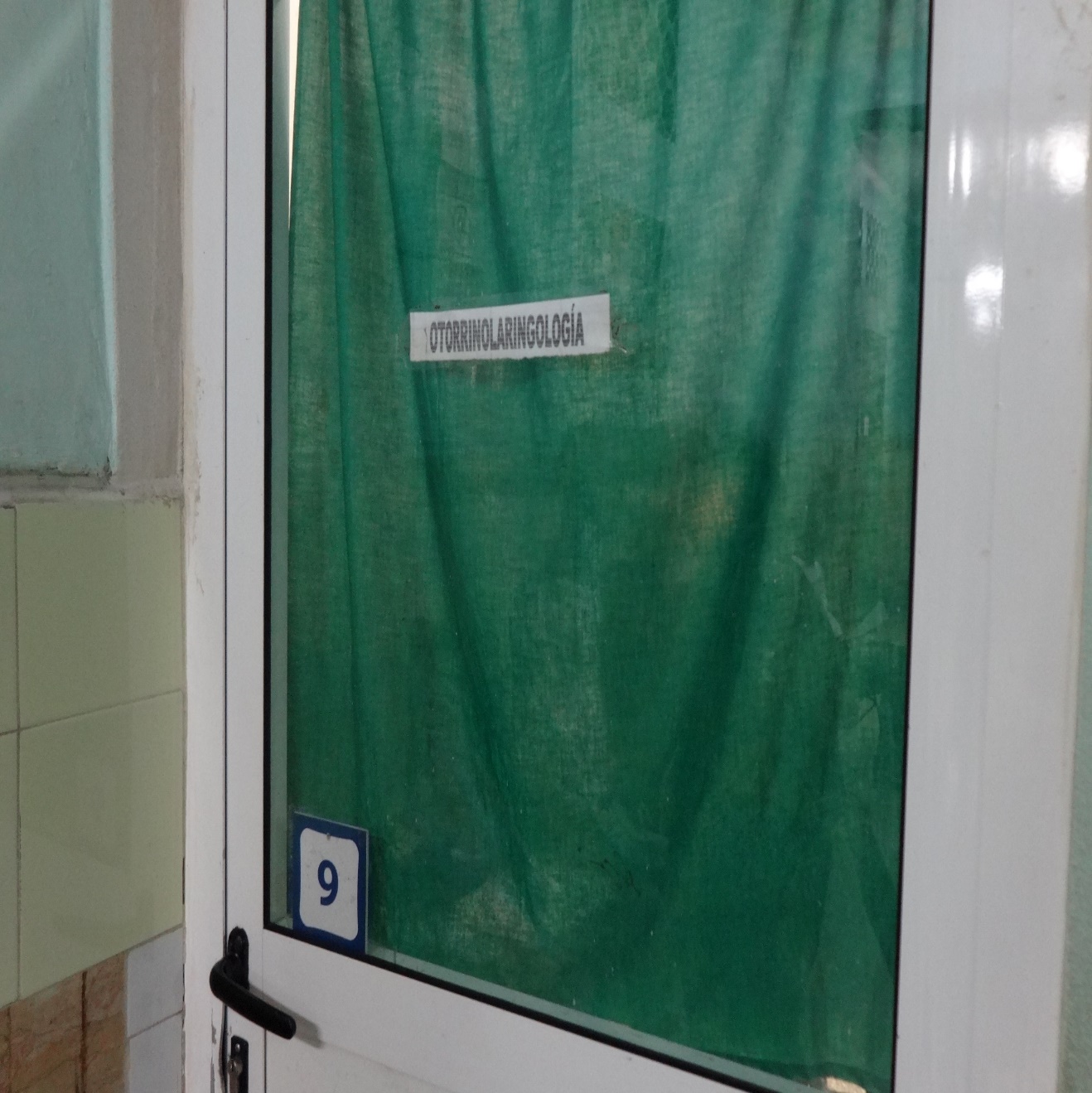 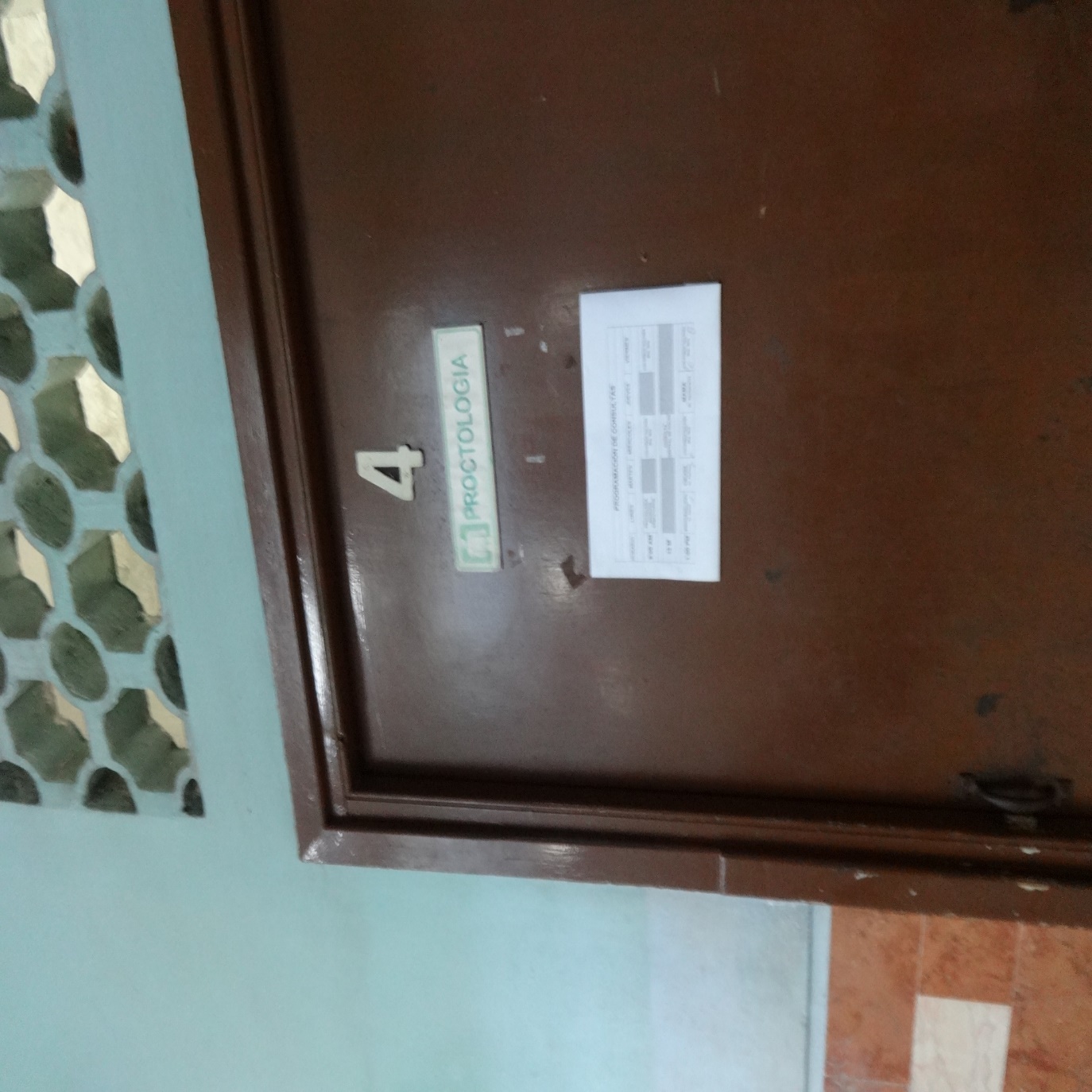 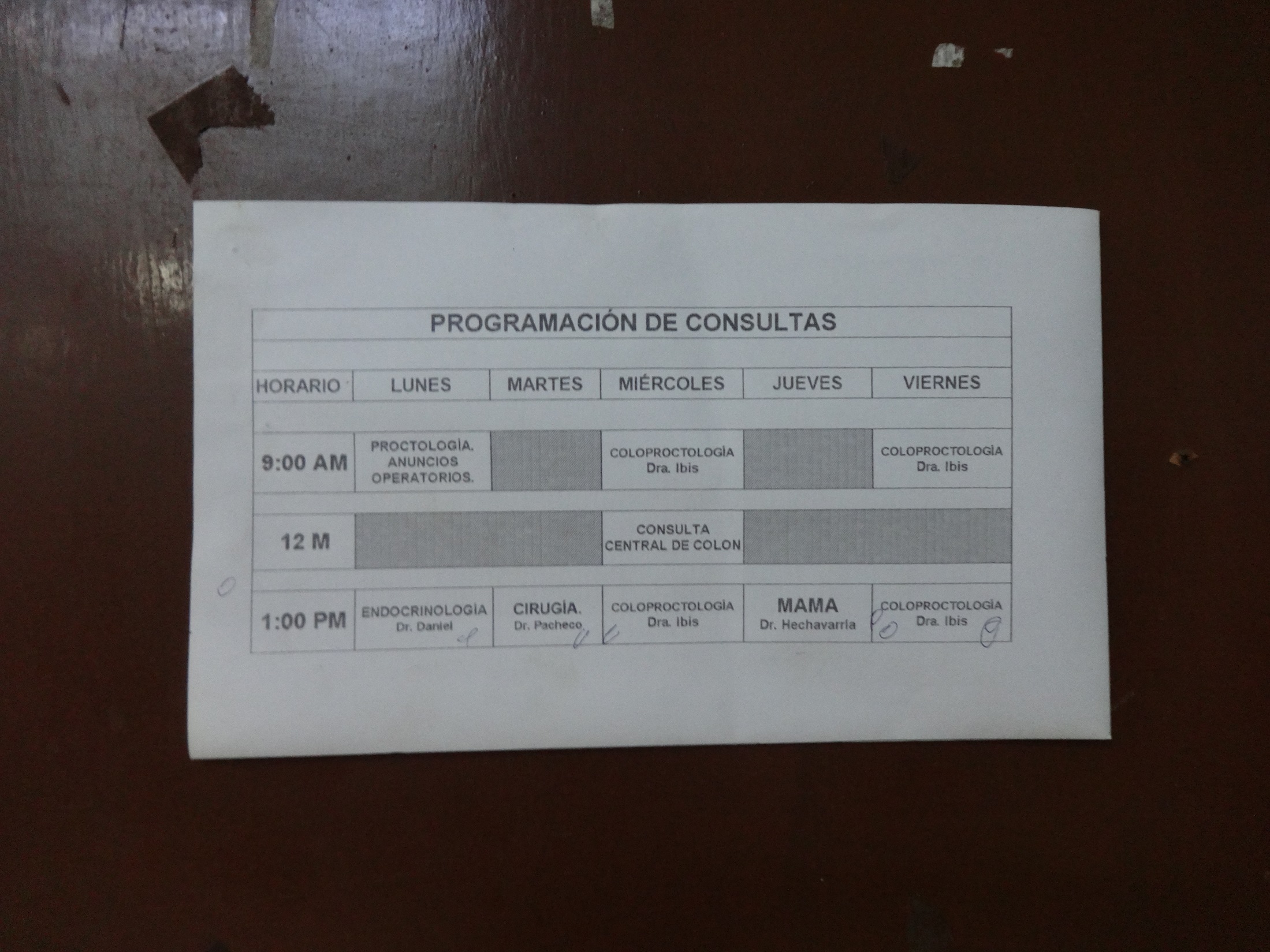 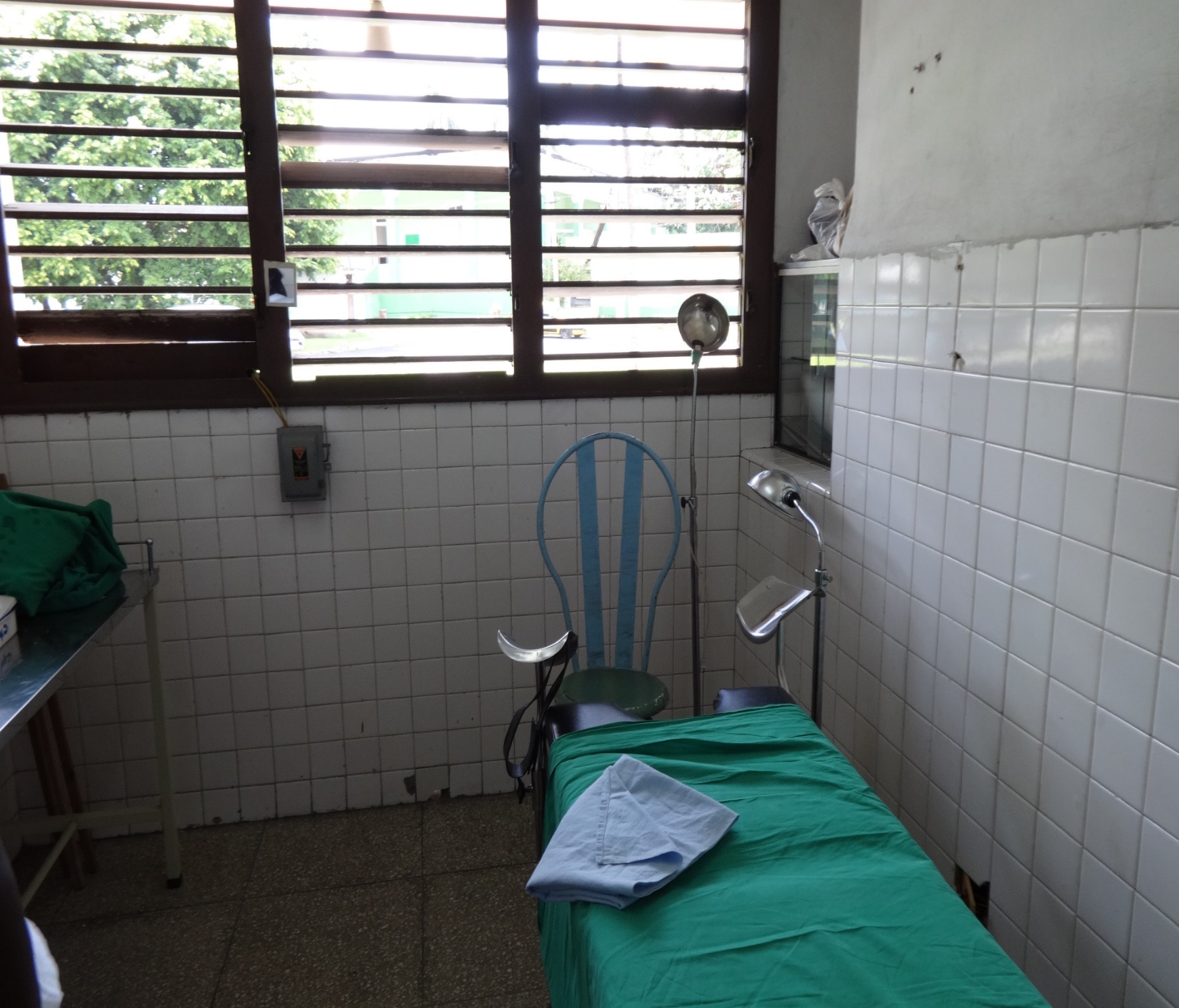 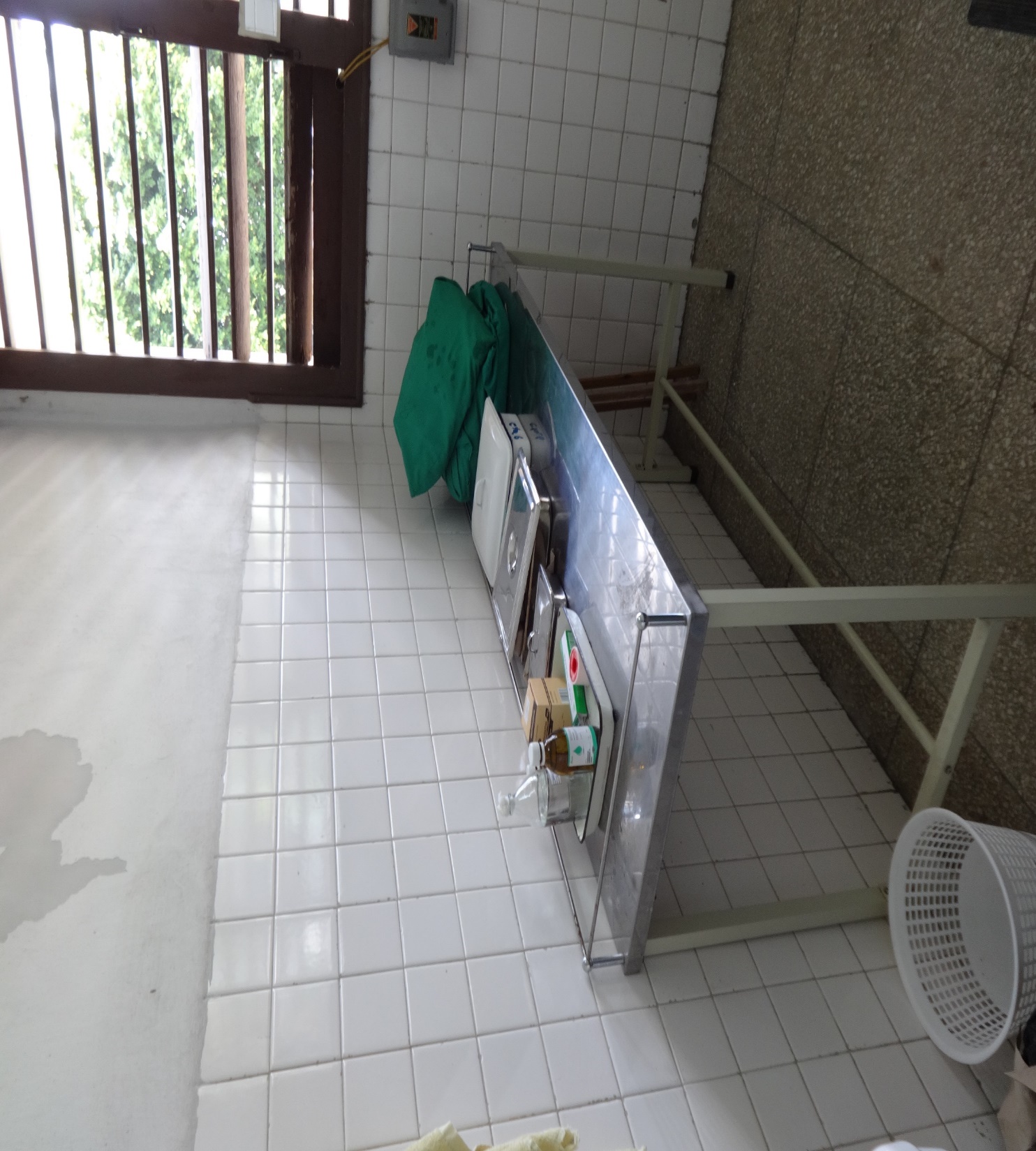 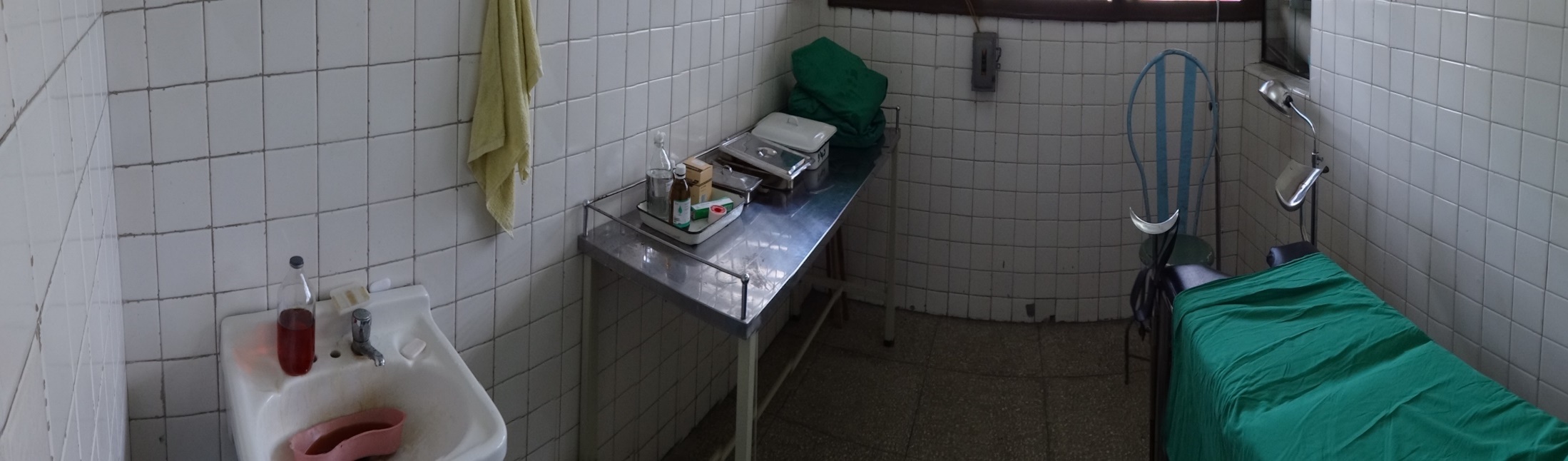 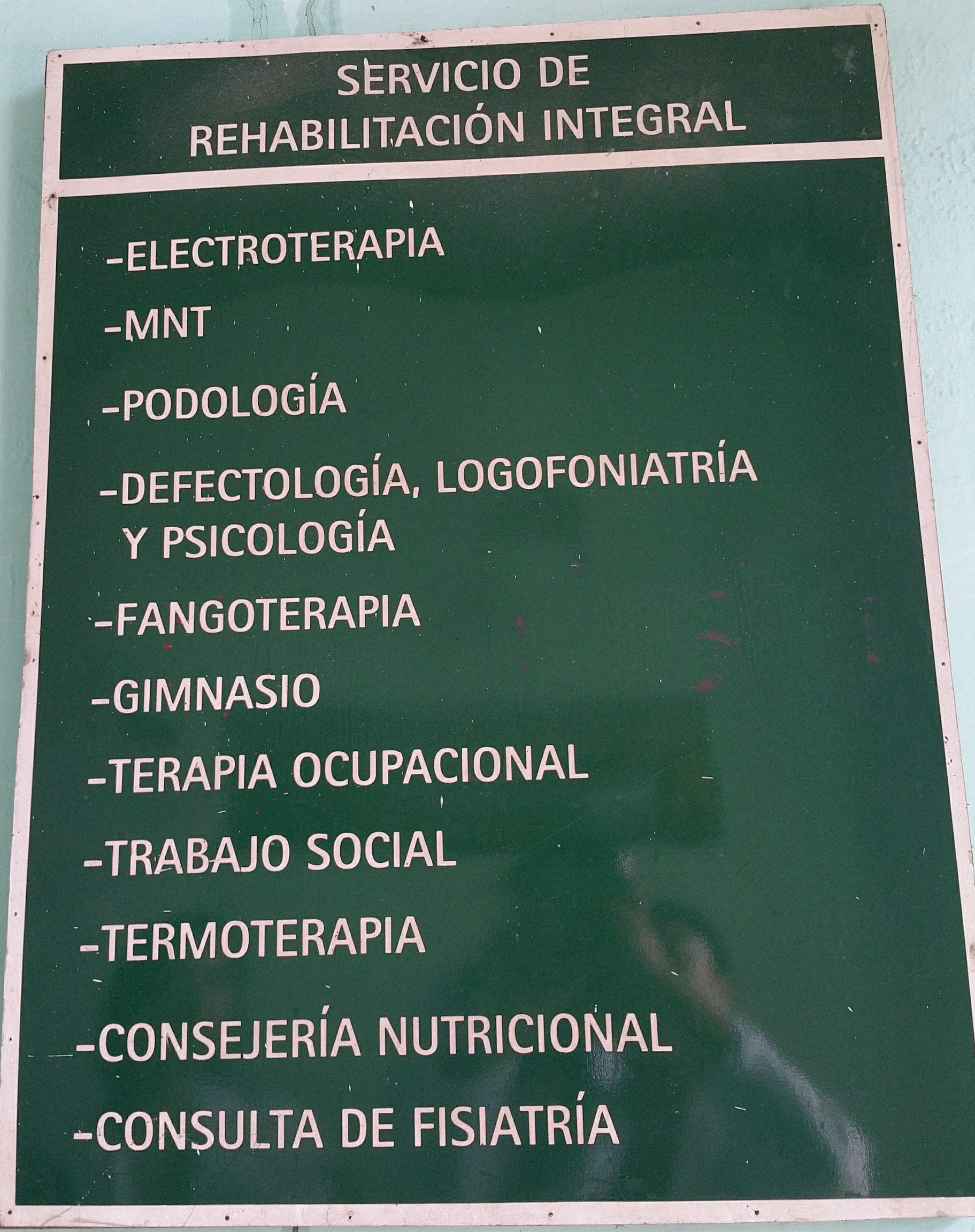 24
[Speaker Notes: For all Cuban practicing physicians, a portion of their medical education is dedicated to learning complementary and alternative medicine (CAM) along with traditional allopathic medicine so that they are competent to utilize and educate their patients on multiple treatments. In Cuba, these practices are known as “natural and traditional medicine” and is an integration of the concepts, values, and practices of allopathic and nonallopathic medicine. As a result, physicians have the ability to incorporate both allopathic and alternative therapies to their patients based on their needs which is beneficial when resources such as drug medication are limited or can be avoided.  Examples of these treatments include acupuncture, trigger point injections, massage, heat therapy, fangotherapy (mud), cupping, transcutaneous nerve stimulation, laser/photo therapy, yoga, meditation, and herbal medicine.]
Natural and Traditional Medicine
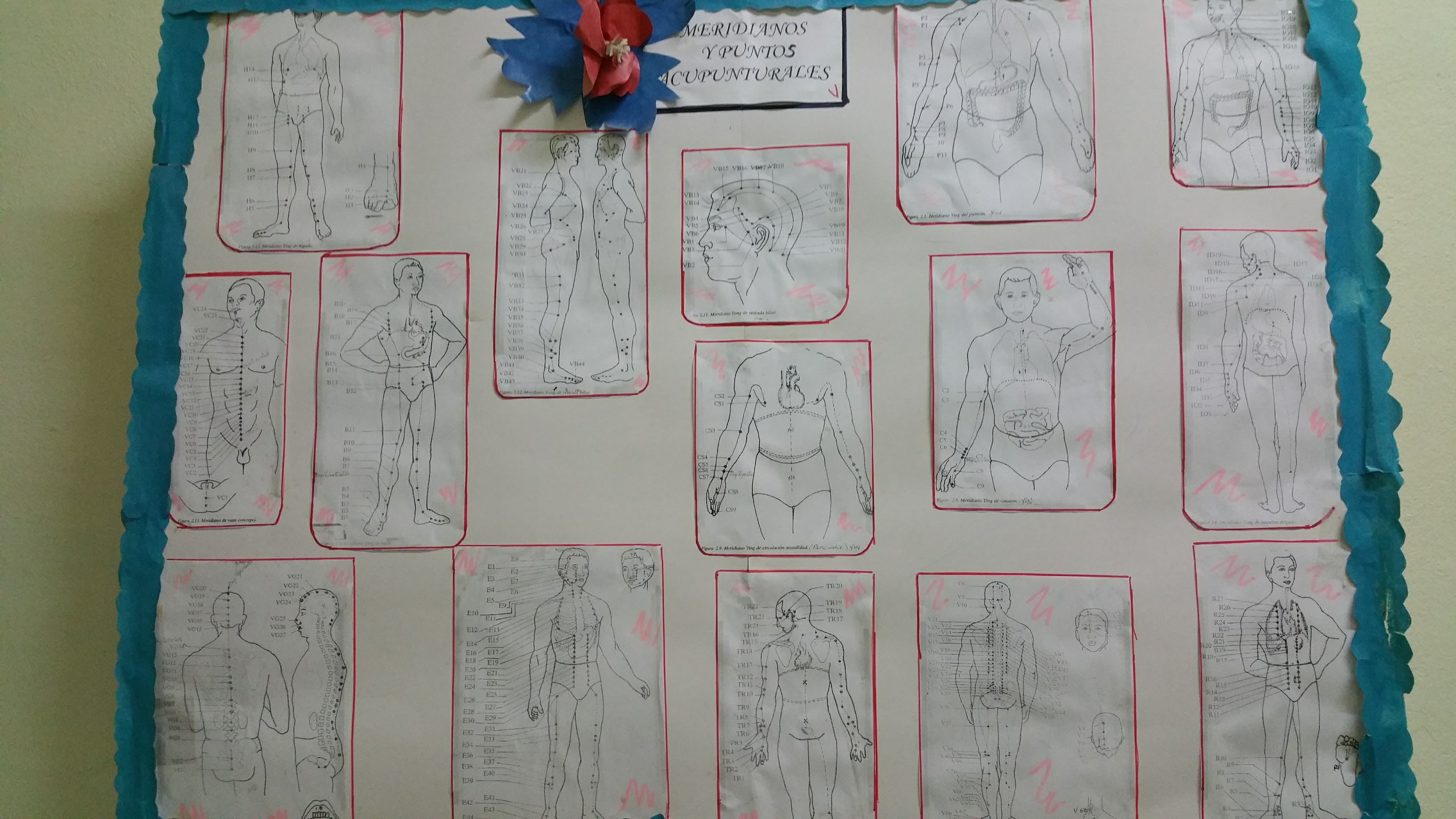 25
[Speaker Notes: For all Cuban practicing physicians, a portion of their medical education is dedicated to learning complementary and alternative medicine (CAM) along with traditional allopathic medicine so that they are competent to utilize and educate their patients on multiple treatments. In Cuba, these practices are known as “natural and traditional medicine” and is an integration of the concepts, values, and practices of allopathic and nonallopathic medicine. As a result, physicians have the ability to incorporate both allopathic and alternative therapies to their patients based on their needs which is beneficial when resources such as drug medication are limited or can be avoided.  Examples of these treatments include acupuncture, trigger point injections, massage, heat therapy, fangotherapy (mud), cupping, transcutaneous nerve stimulation, laser/photo therapy, yoga, meditation, and herbal medicine.]
Natural and Traditional Medicine
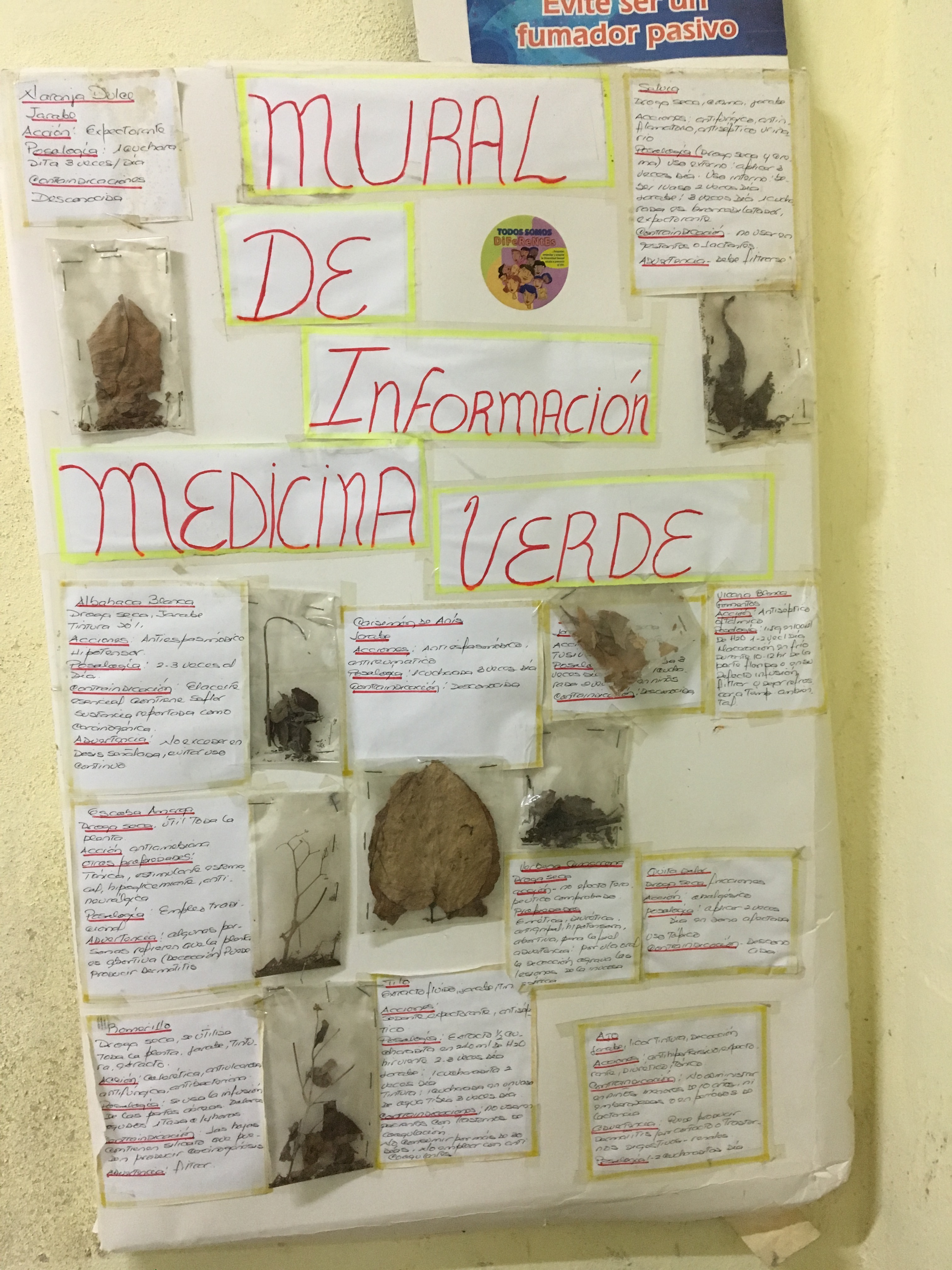 26
Family Medicine in Cuba
27
Definitions taken from: Apple Macintosh Dictionary
Family Medicine in Cuba
“…El médico será algo más que alguien que atiende a uno que se enferma y va al hospital, sino que tendrá un papel especial en la medicina preventiva, … , en fin será un ‘Guardián de la Salud.’ ” (1983)

“…, se hizo todo un programa, se creó un nuevo concepto, convertimos la generalidad en una especialidad: la medicina general integral, un concepto asociado a la idea del médico de la familia.” (1997)

- Fidel Castro Ruz
What is a consultorio?
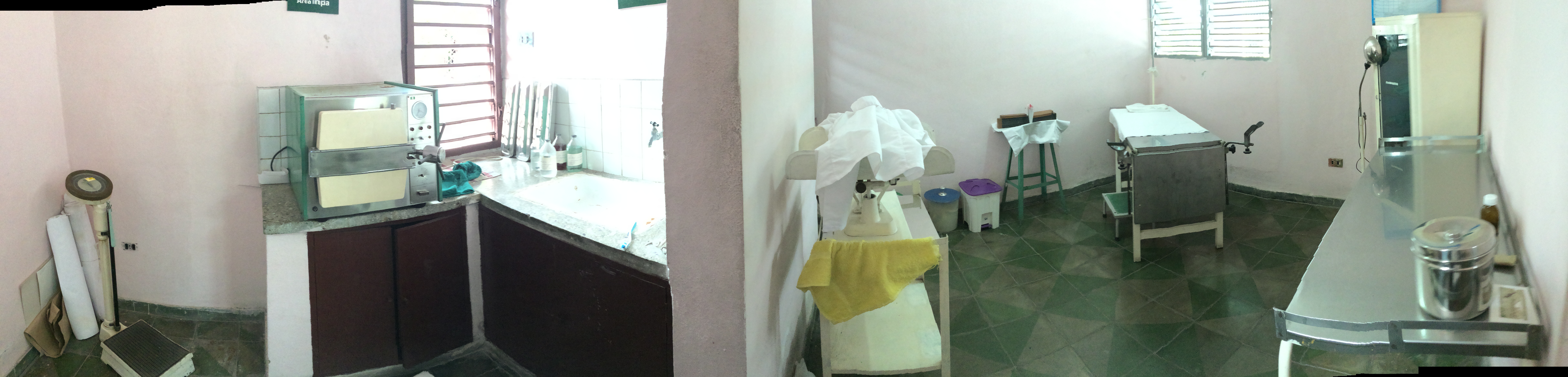 Local house or apartment in the neighborhood converted into a family doctor’s clinic
Basic Work Team = Family Doctor + Nurse
General Integrative Medicine model (bio-psycho-social model)
Focus on health promotion and prevention
Epidemiological Assessment (Annual Health Assessment) of designated health area
Dispensarización (population health management and risk assessment)
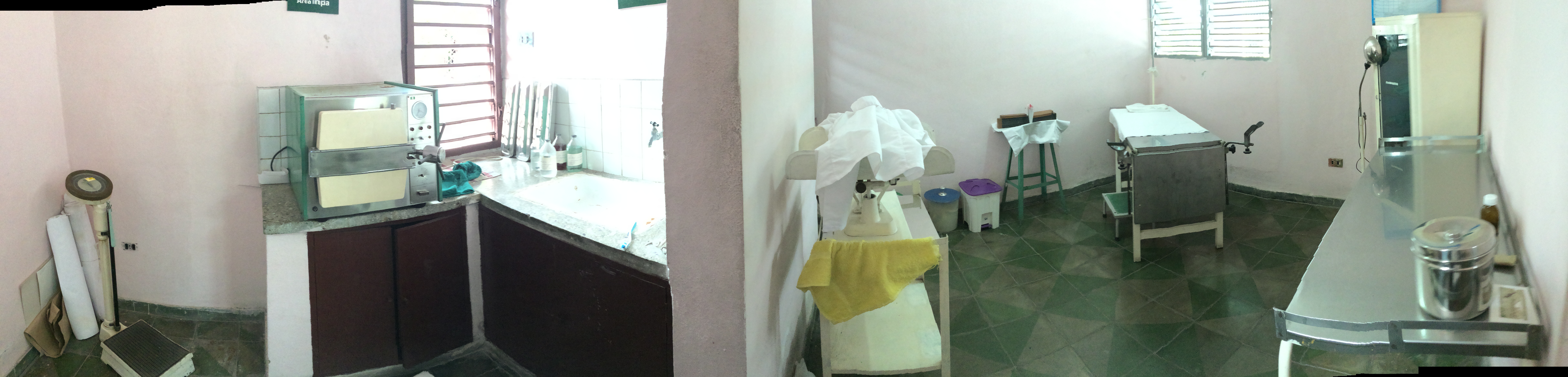 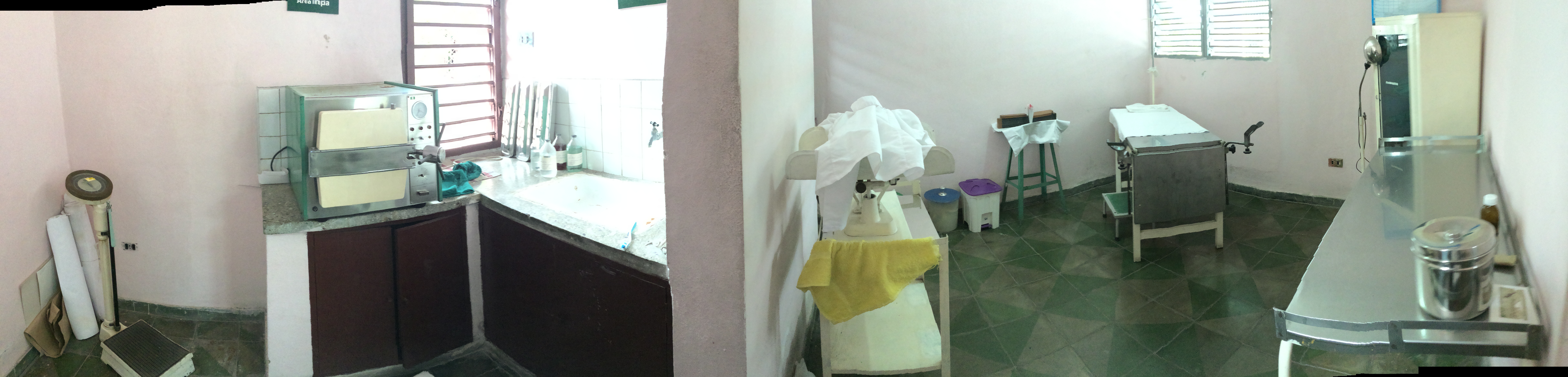 [Speaker Notes: In the 1980’s, Cuba had sufficient human & material resources.  But community policlinics underutilized, emergency rooms still overwhelmed, community wasn’t satisfied – consultorio system created out of the demands of the communities – now there is a family doctor in every neighborhood.]
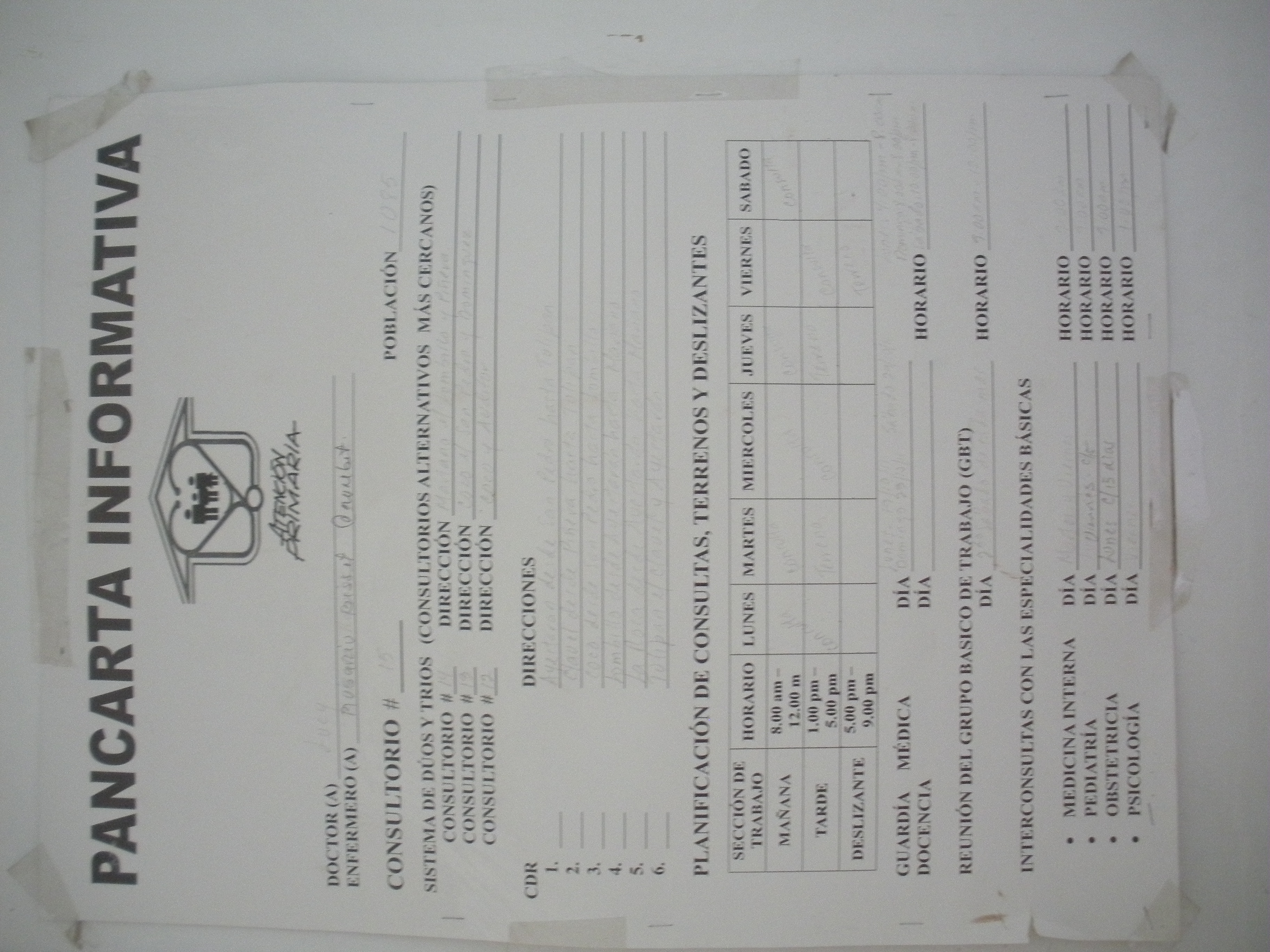 30
31
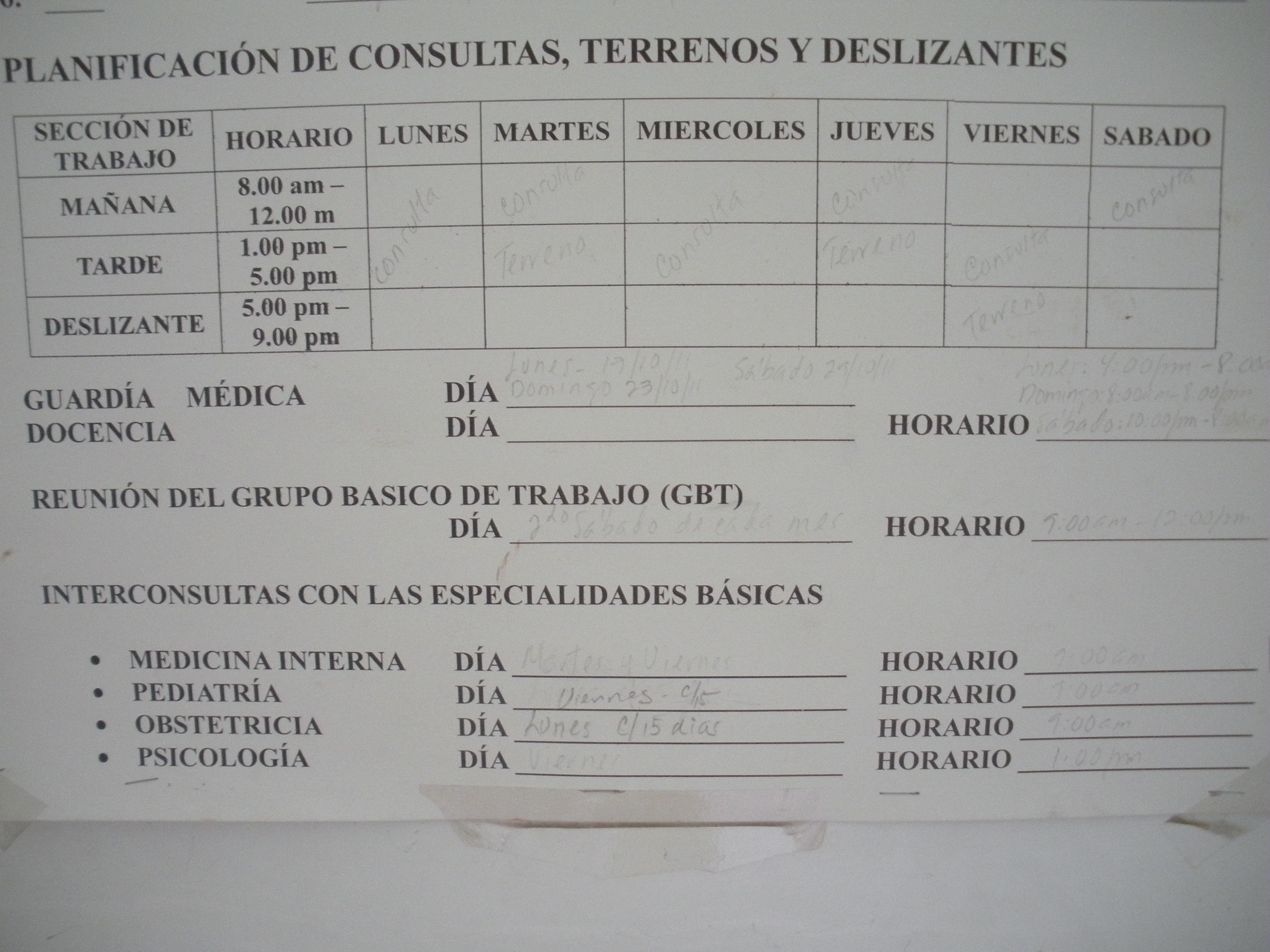 32
33
34
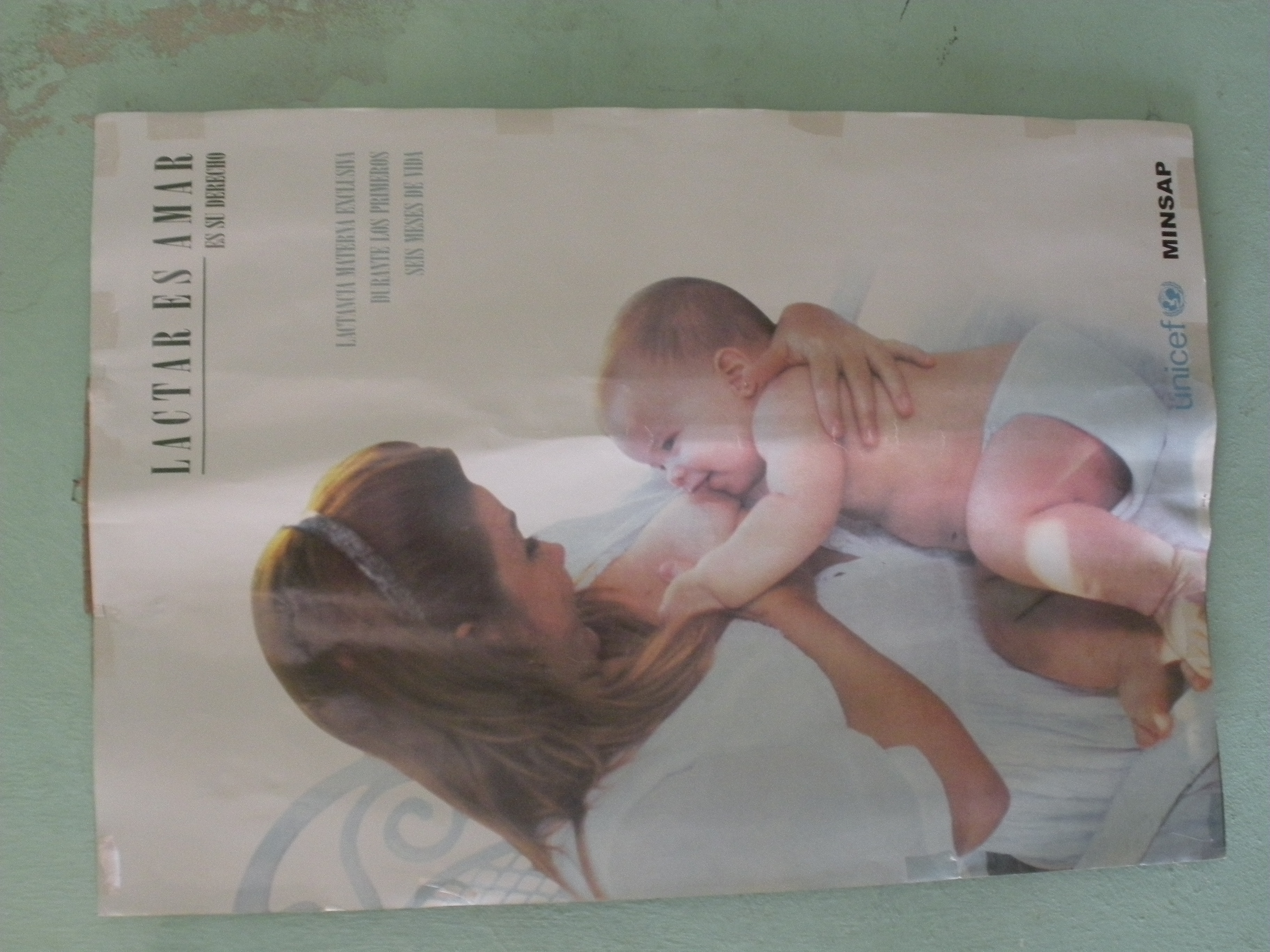 35
Exam Room
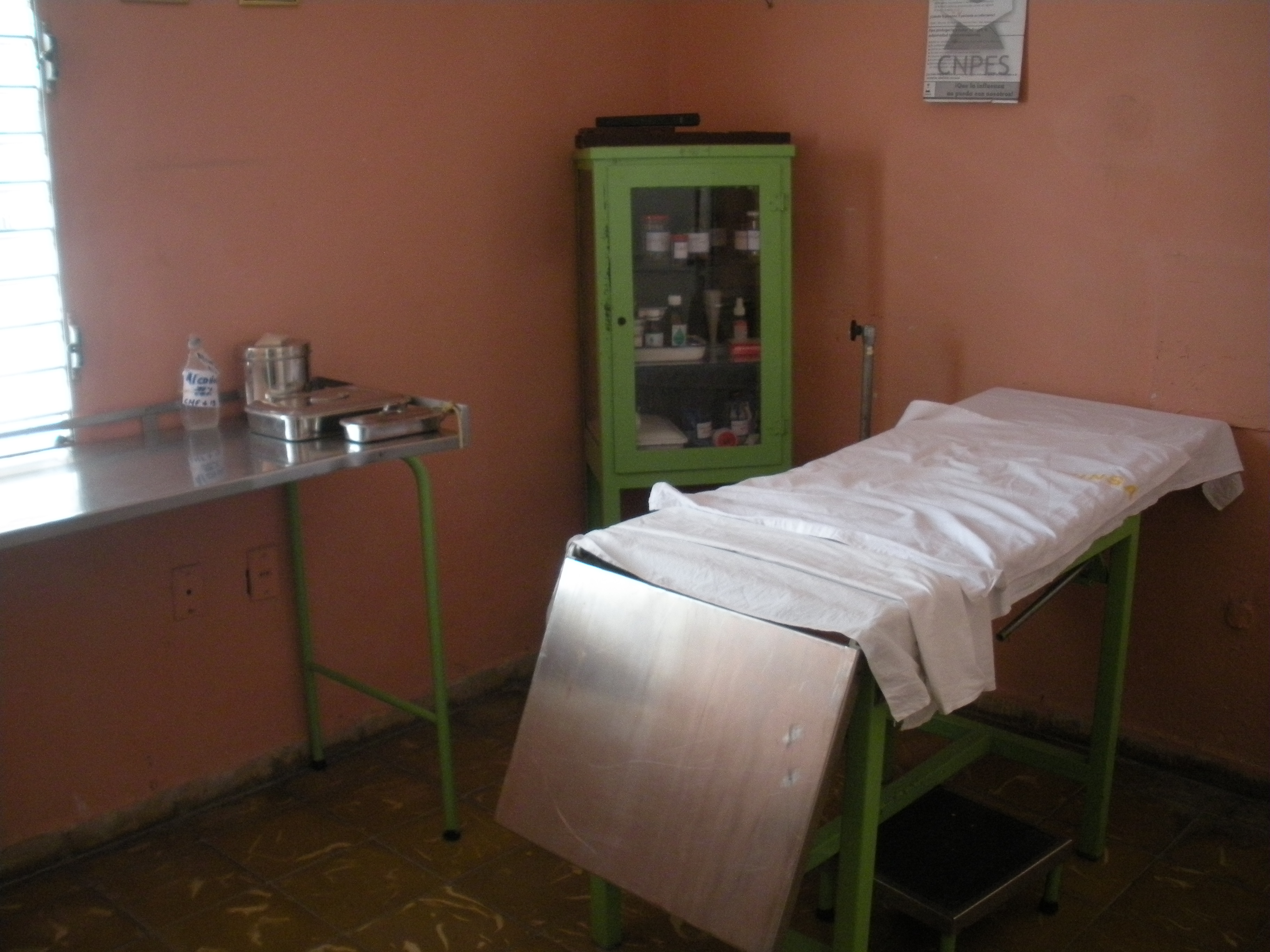 36
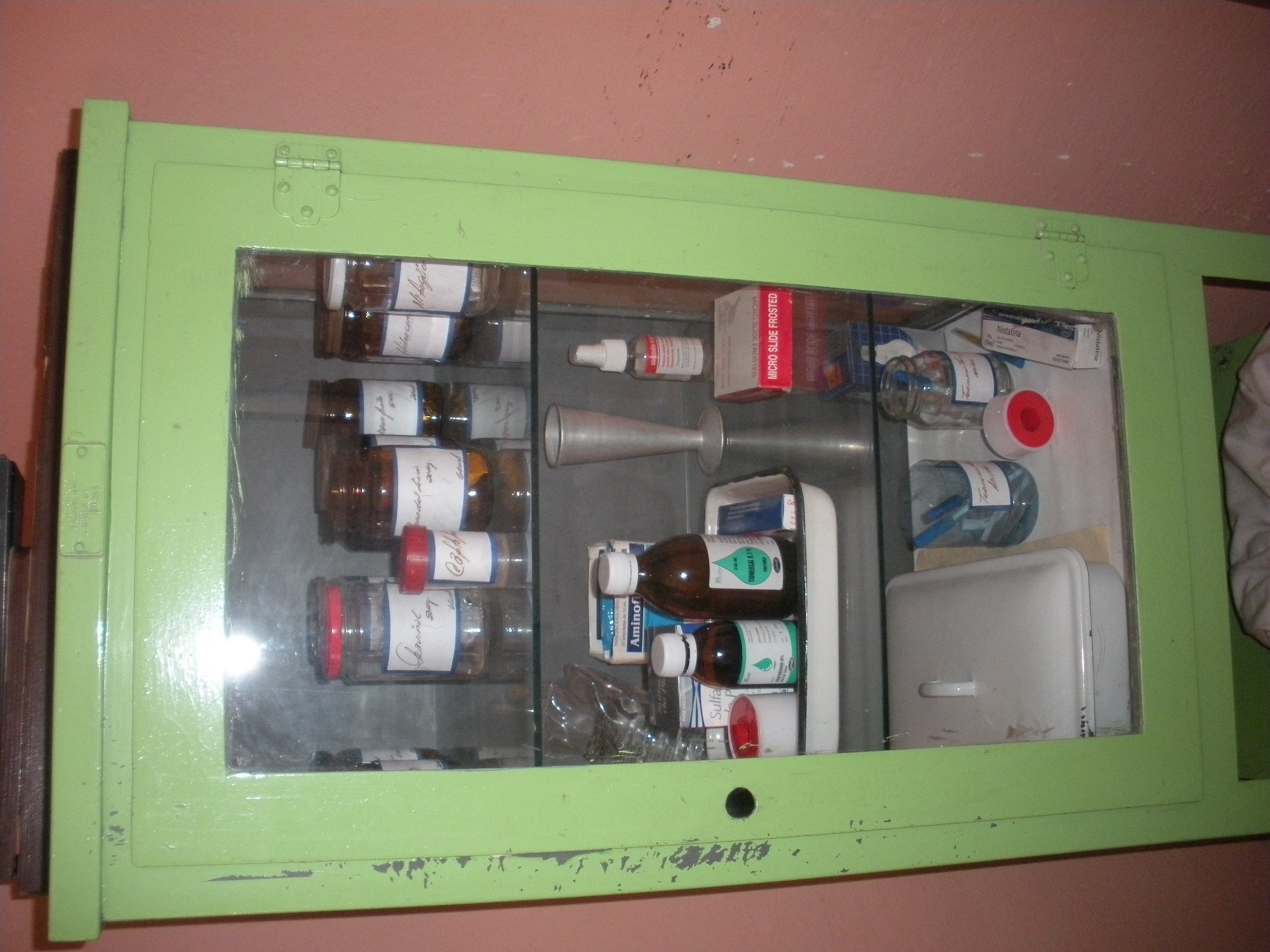 37
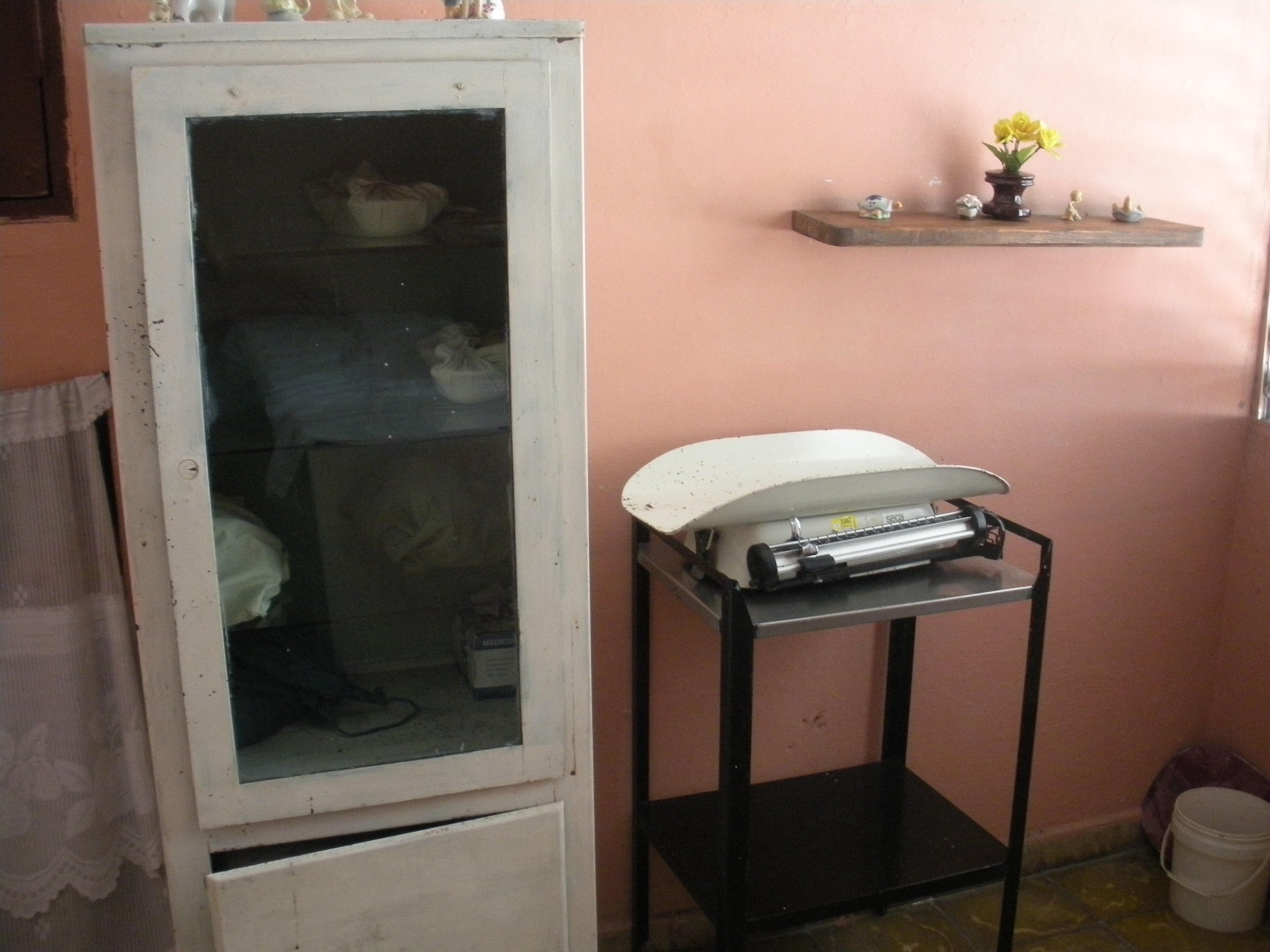 38
Family & Patient Charts
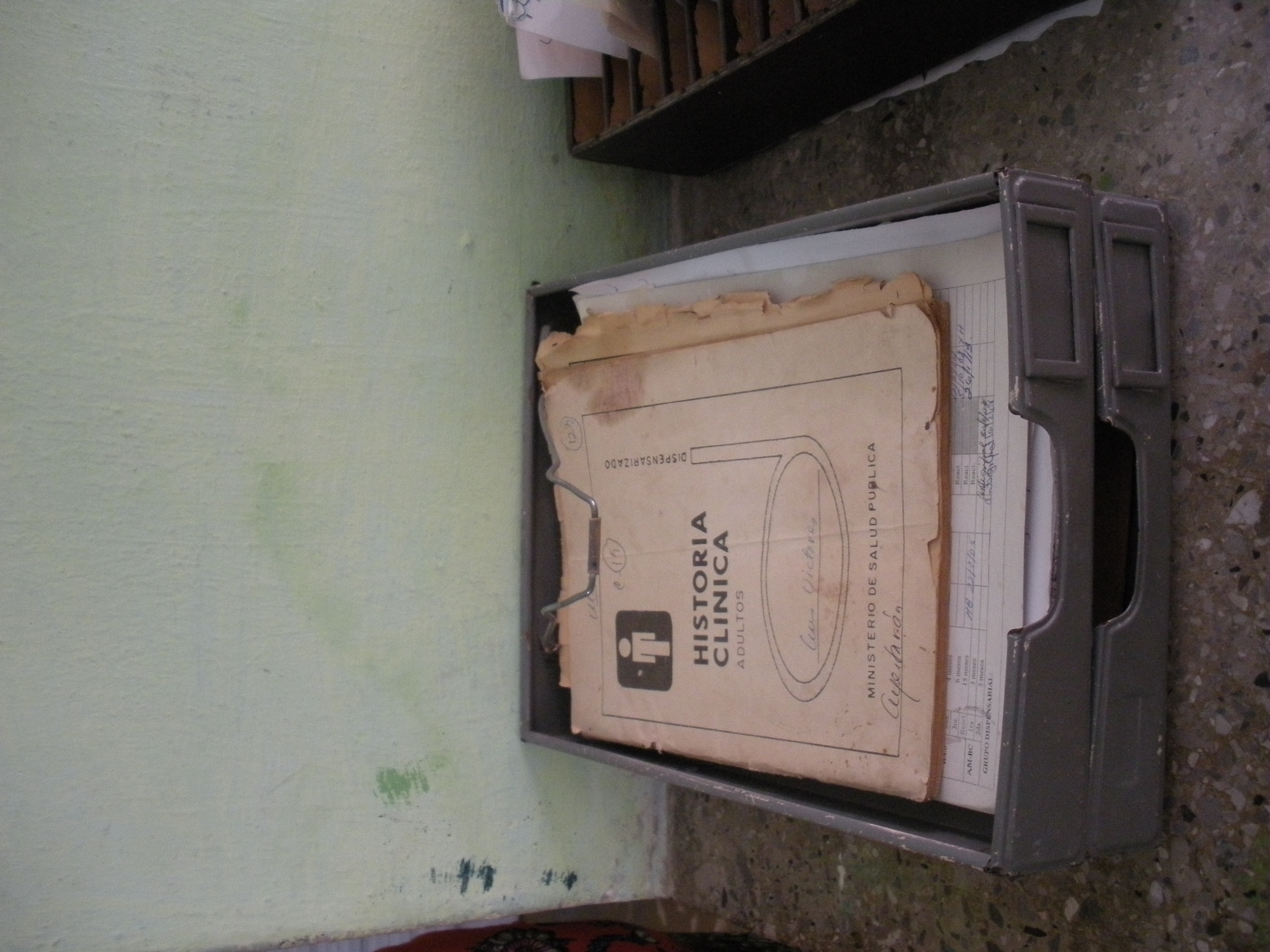 39
Family & Patient Charts
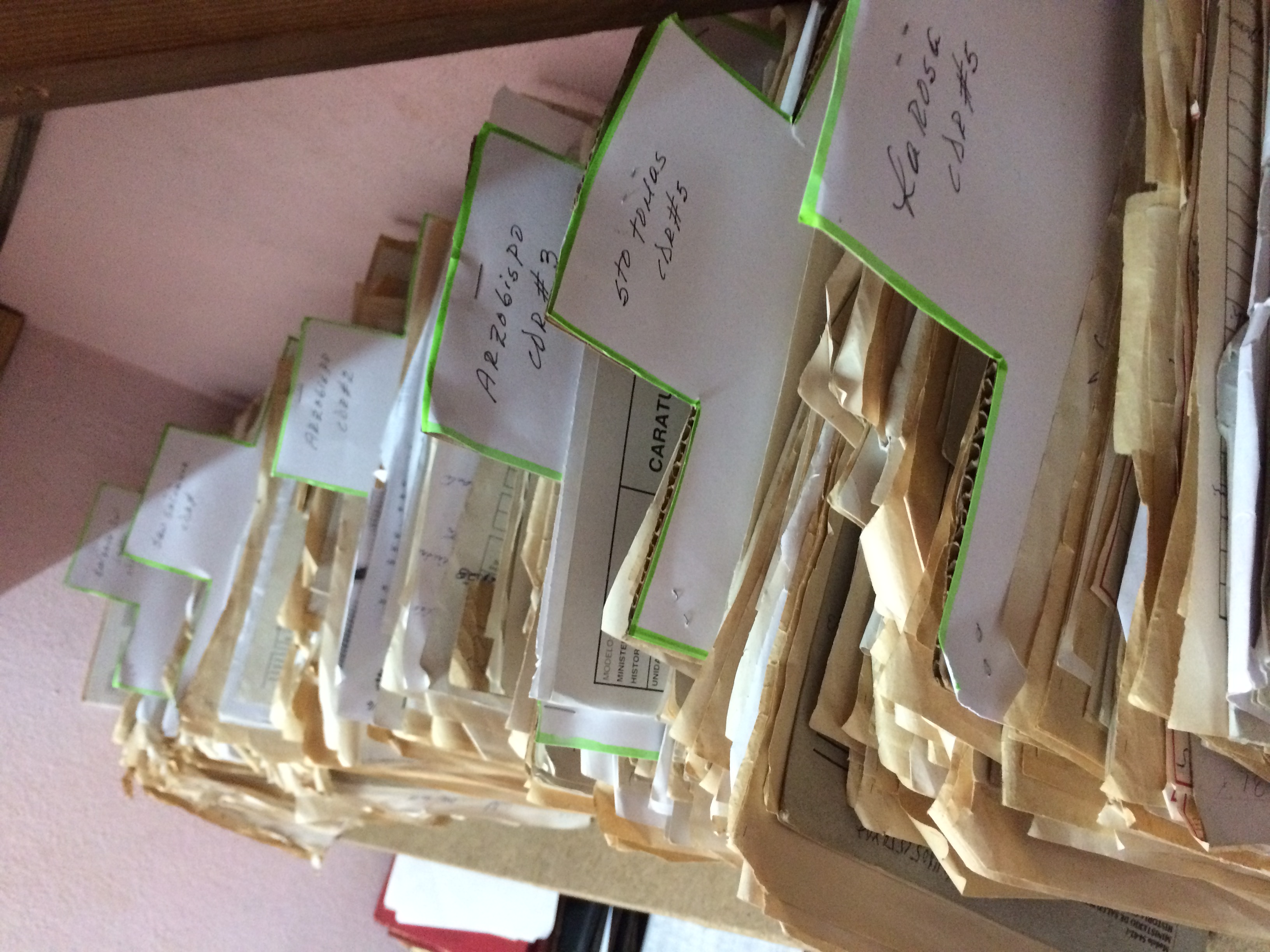 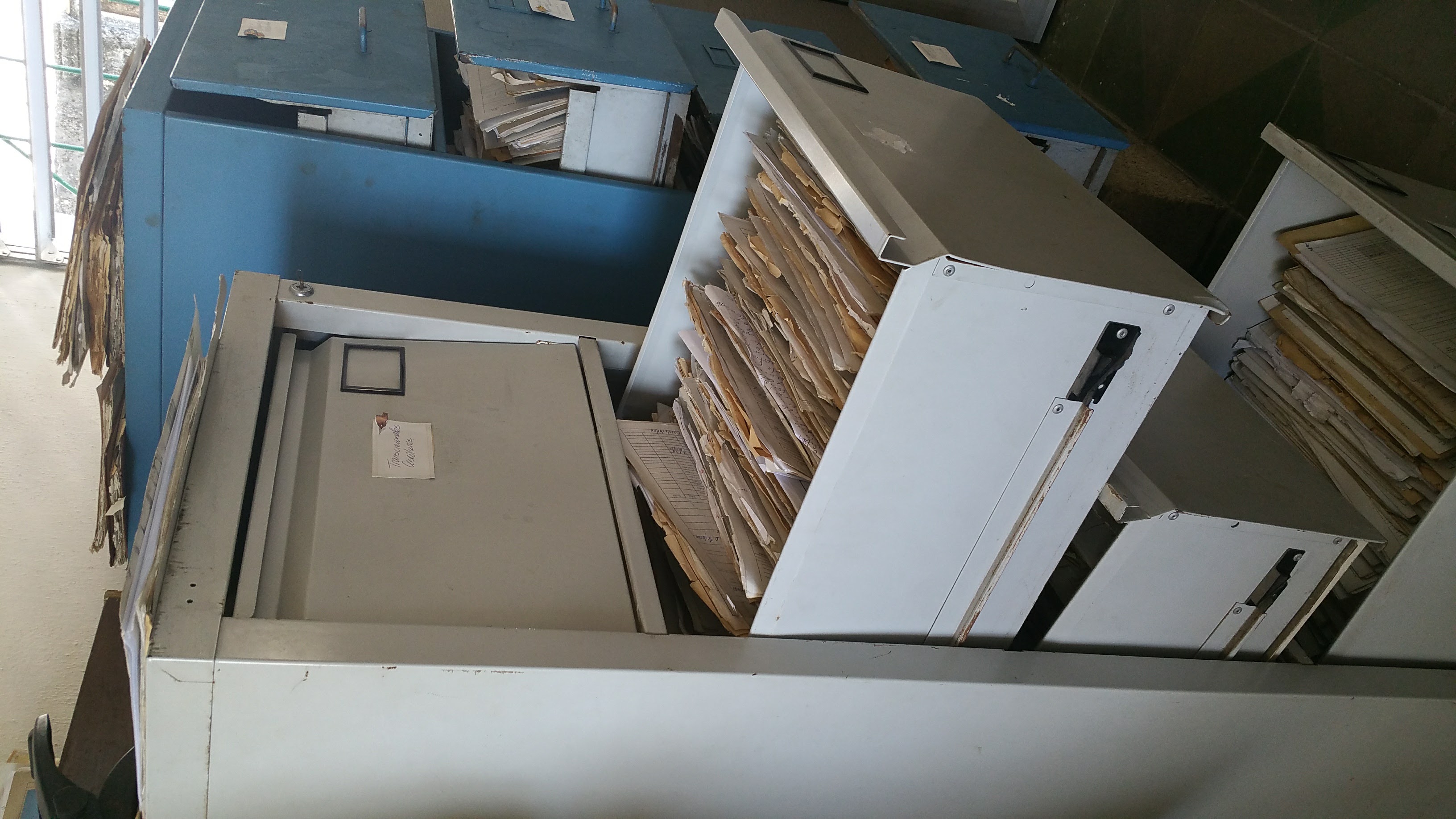 40
[Speaker Notes: Charts organized by manzanas (neighborhood blocks by street address)]
Family & Patient Charts
Organized according to manzanas (neighborhood blocks) and street address

 Charts filed by households found within each street  

 Family Charts with associated individual patient charts

 Family doctors know exactly where their patients live and who lives within each household

 House visits are common and frequent
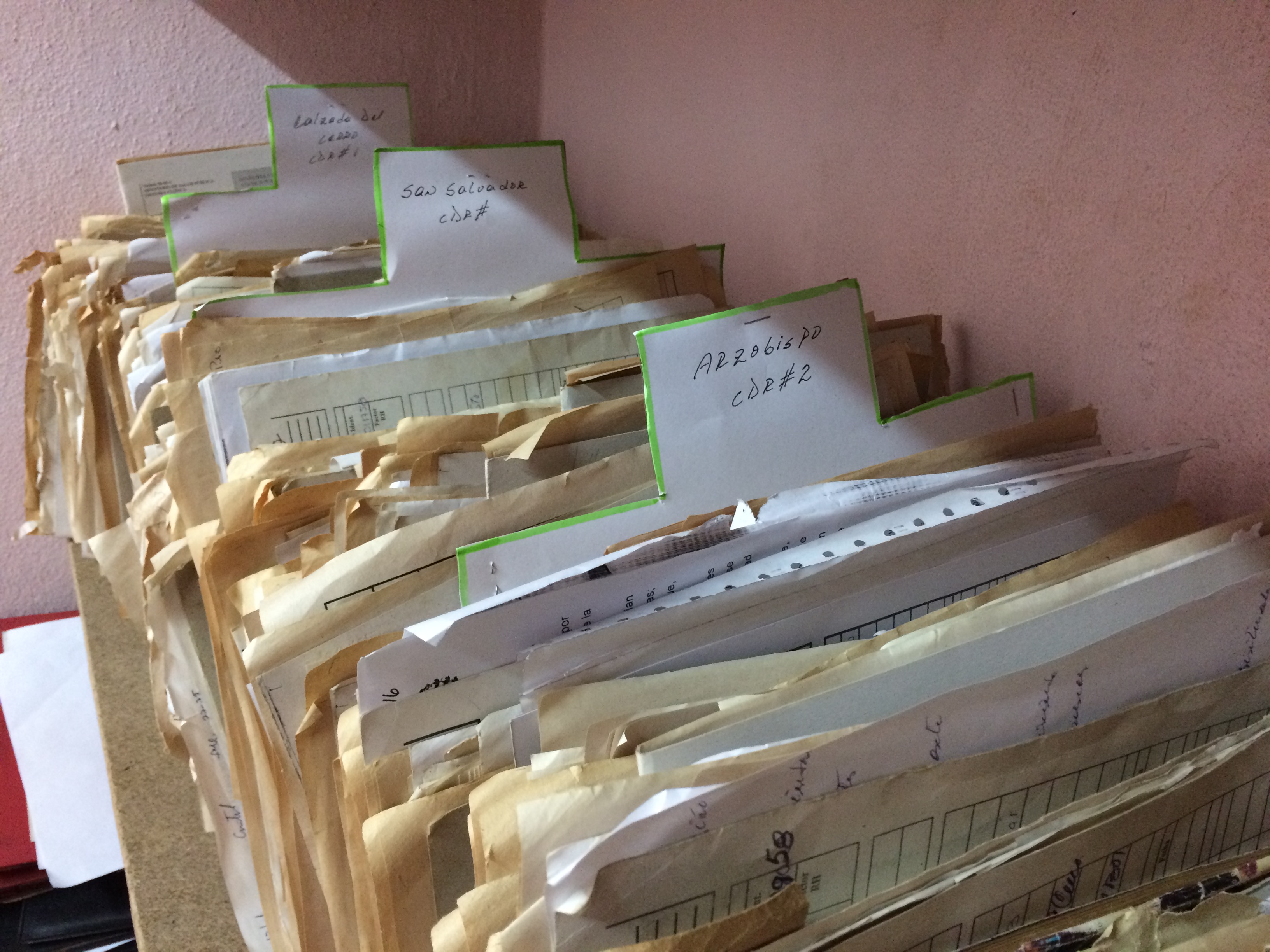 41
Family Charts & Dispensarización
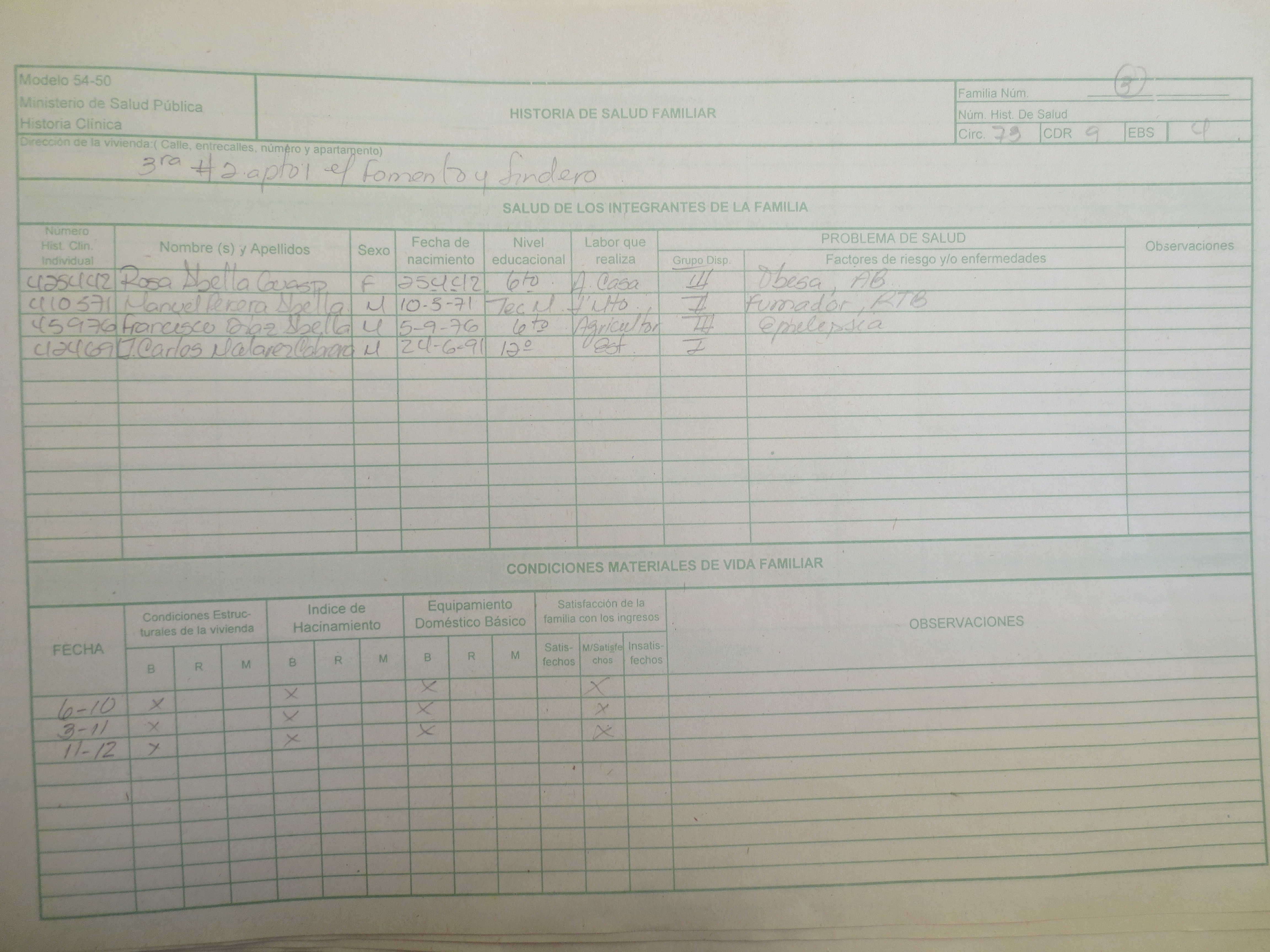 42
[Speaker Notes: All Cuban physicians are trained in epidemiology and public health, as these are required components integrated in the medical curriculum.  Those who choose to specialize in Medicina General Integral (General Integrative Medicine – Cuba’s equivalent to the specialty of Family Medicine) receive even more training during their residency on population health management, as one of the primary responsibilities for family physicians who work in the consultorio is to conduct an Annual Health Analysis and Action Plan for their designated health area.  Cuba has a system of organizing health information not only by utilizing individual patient charts, but in addition, every household has a designated family chart as well.  Information incorporated in the family chart includes: home address, all individuals who live in the household with their names, individual patient chart number, date of birth, gender, educational level, occupation, health status, and any risk factors and/or medical conditions they have.  Information regarding socioeconomic factors that can affect the family’s health is also included in the family chart as well (e.g. home hygiene, structural living conditions that may be a safety risk, perception/satisfaction with family income, etc).]
Family Charts & Dispensarización
All Cuban physicians are trained in epidemiology and public health - required components integrated in the medical curriculum.  

 Health information is organized by individual patient charts AND designated family chart

 Individual’s health status is determined by method of dispensarización = risk stratification 
 Categorize every individual into a designated health group: 
 Group I – apparently healthy with no risk factors
 Group II – risk factors but without a diagnosed medical condition (e.g. smoking)
 Group III – diagnosed medical condition(s) but without complications/sequelae (e.g. DM)
 Group IV – diagnosed medical condition with complications (e.g. DM with amputation).  

 Family physicians able to analyze: 
 an individual’s health 
 the family’s health, and in turn, the community’s health as well.  

  Efficient model for population health management 
  Enables family physicians to create 
 Annual Health Analysis Report for their designated health area 
 Action Plan to target major health and social concerns identified in the community.
43
[Speaker Notes: An individual’s health status is determined by the method of dispensarización, which is a method of risk stratification that Cuba utilizes and trains all physicians to be able to categorize every individual into a designated health group: Group I – apparently healthy with no risk factors, Group II – risk factors but without a diagnosed medical condition (e.g. smoking), Group III – diagnosed medical condition(s) but without complications/sequelae (e.g. diabetes), Group IV – diagnosed medical condition with complications (e.g. diabetes with amputation).  With this model of health system organization, family physicians are able to analyze both an individual’s health and the family’s health, and in turn, the community’s health as well.  This system is an efficient model for population health management that enables physicians to create an Annual Health Analysis report for their designated health area via information obtained through family charts, as well as required home inspections and community surveys conducted by the nurse and family physician.  In conjunction with the Annual Health Analysis, family physicians also create an Action Plan to target the major health concerns identified in the community.]
Maternal and Child Health
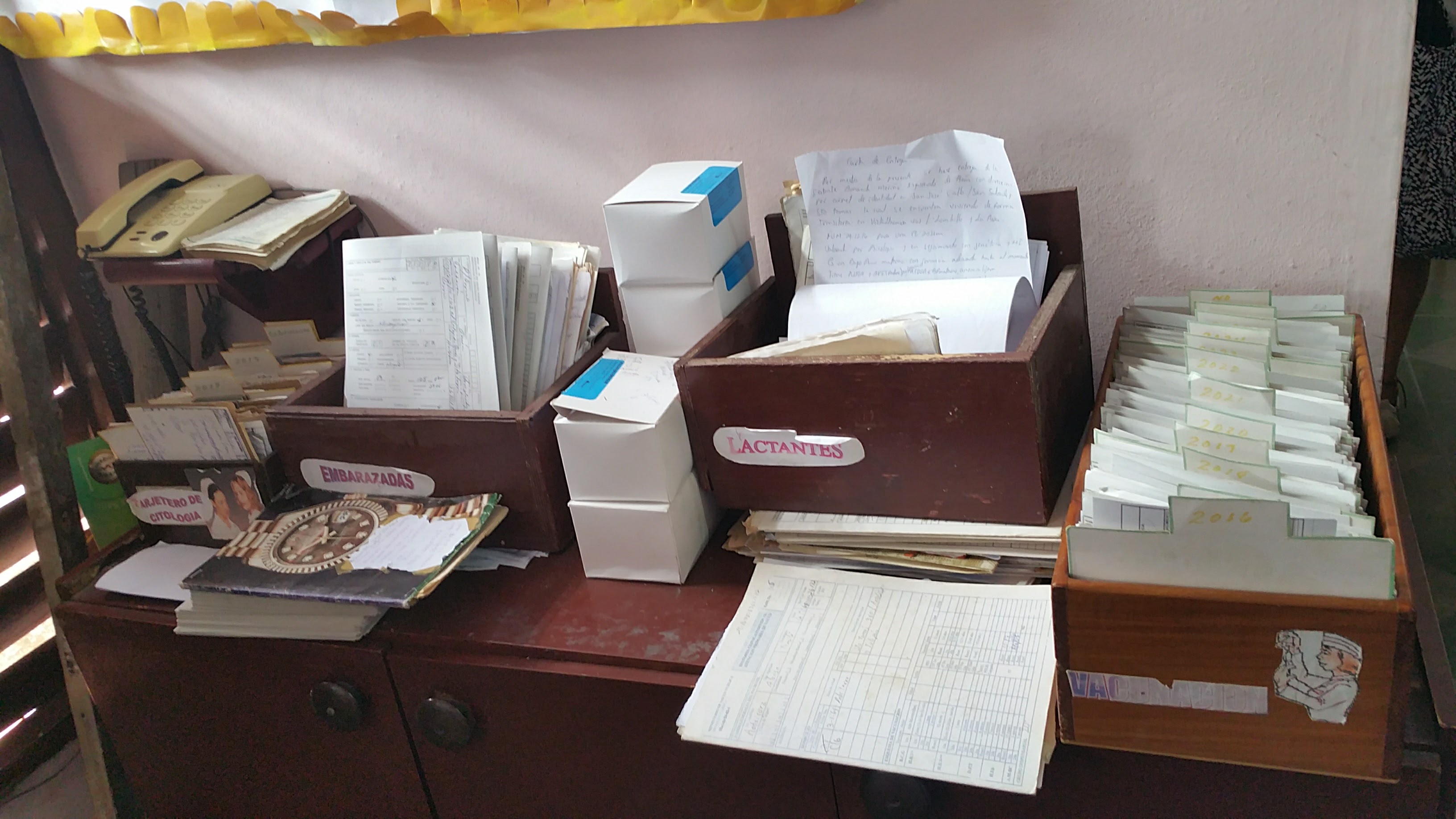 44
Pediatric Health
Cuba has an infant mortality rate of 4.0, comparable to or better than many industrialized nations. 
Vaccination coverage is 100% (or nearly 100%) for indicated vaccines for pediatric population 
 Emphasis on infant, child and adolescent health – ensure adequate health education, anticipatory guidance and close follow-up for pediatric population.  
 Well-child checks every month - close monitoring to ensure all patients are up to date on visits and vaccines
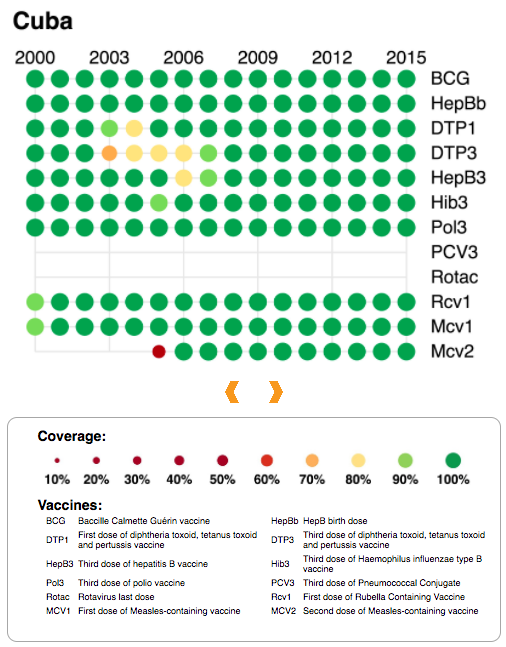 45
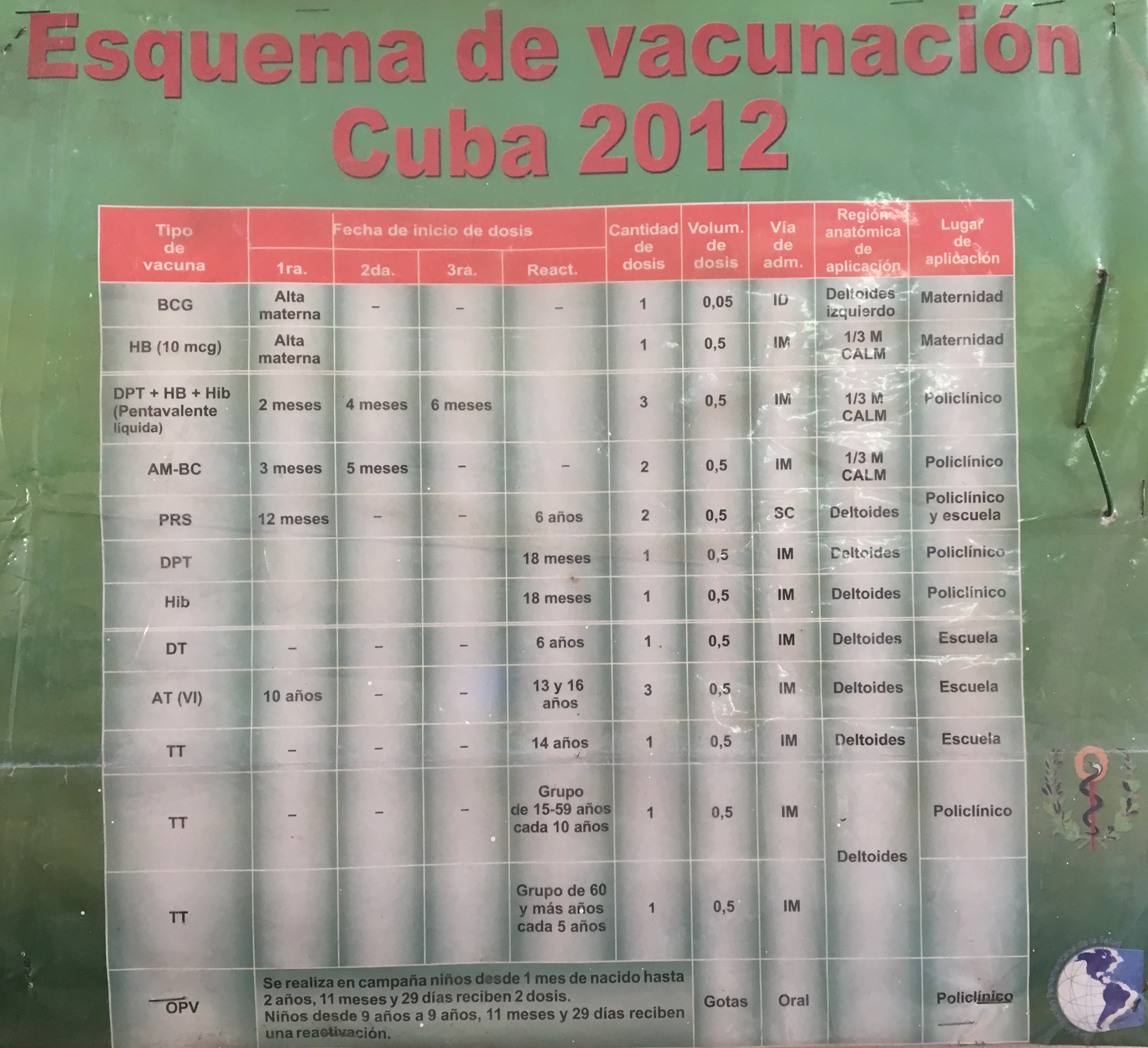 [Speaker Notes: Cuba has an infant mortality rate of 4.0 (per 1,000 live births), comparable to or better than many industrialized nations.  Vaccination coverage is 100% (or nearly 100%) for indicated vaccines for the pediatric population .  These statistics can be contributed to Cuba’s emphasis on infant, child and adolescent health, ensuring adequate health education, anticipatory guidance and close follow-up for the pediatric population.  Well-child checks are scheduled every month, with close monitoring to ensure all patients are up to date on their visits and vaccines.  For any patients who miss their monthly visit, the nurse at the consultorio is persistent in contacting the parents, and will go to the family’s home if needed, to inform them their child is due for their well-child exam.  If the child still has not come in for their visit despite being notified by the nurse, the family physician will conduct a home visit to identify any barriers that may be preventing the parent from coming in, emphasize again the importance of the well-child visit, and let them know to come into the clinic as soon as possible.  Health education and anticipatory guidance is provided at every visit and incorporated into comprehensive pediatric cards that are given to every newborn upon delivery, which include valuable information such as: immunization schedule, the child’s personal growth curve, nutrition and infant feeding guide for the first year, milestones the child should reach at each age group, and home safety education.]
Vaccination Program
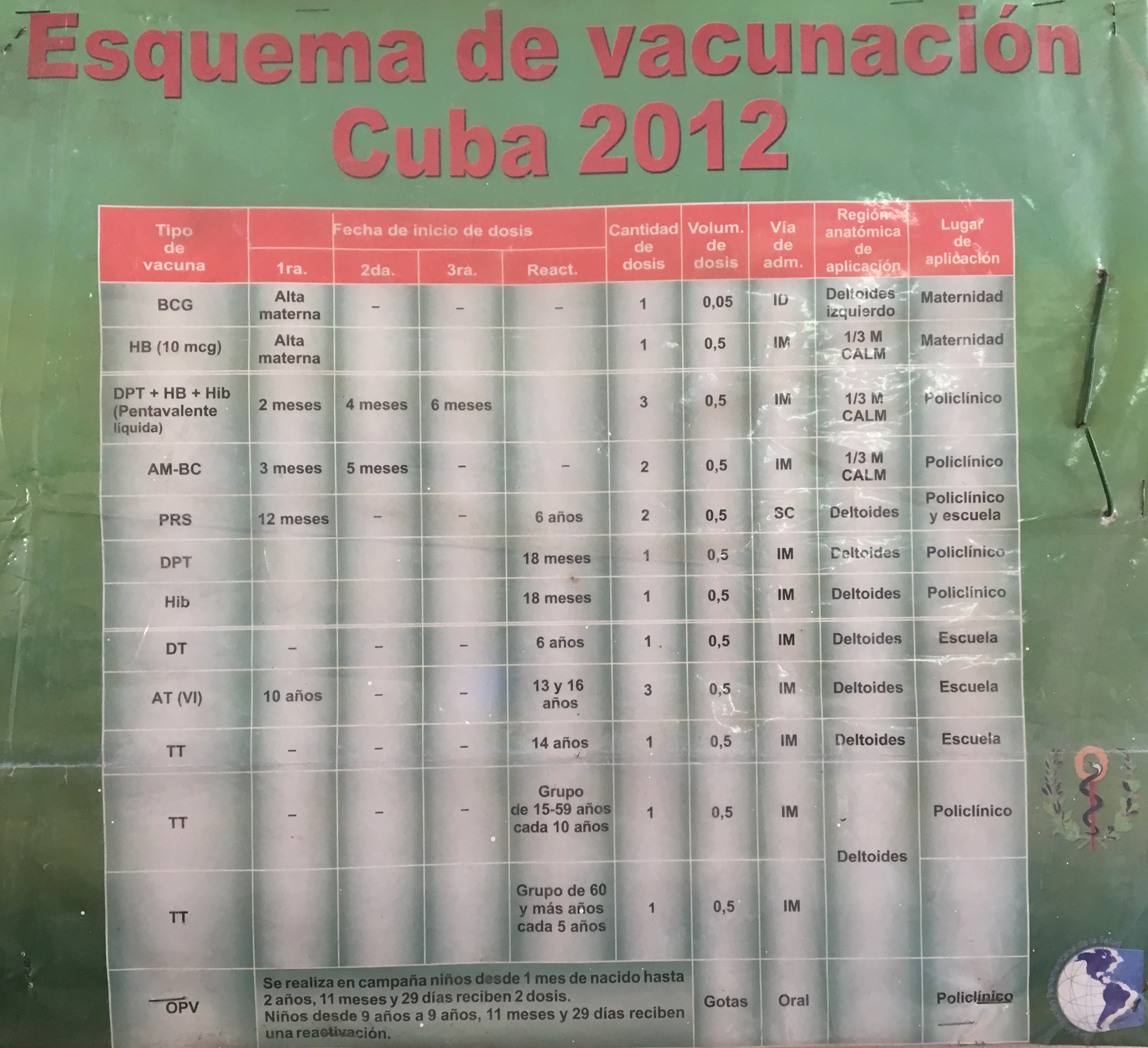 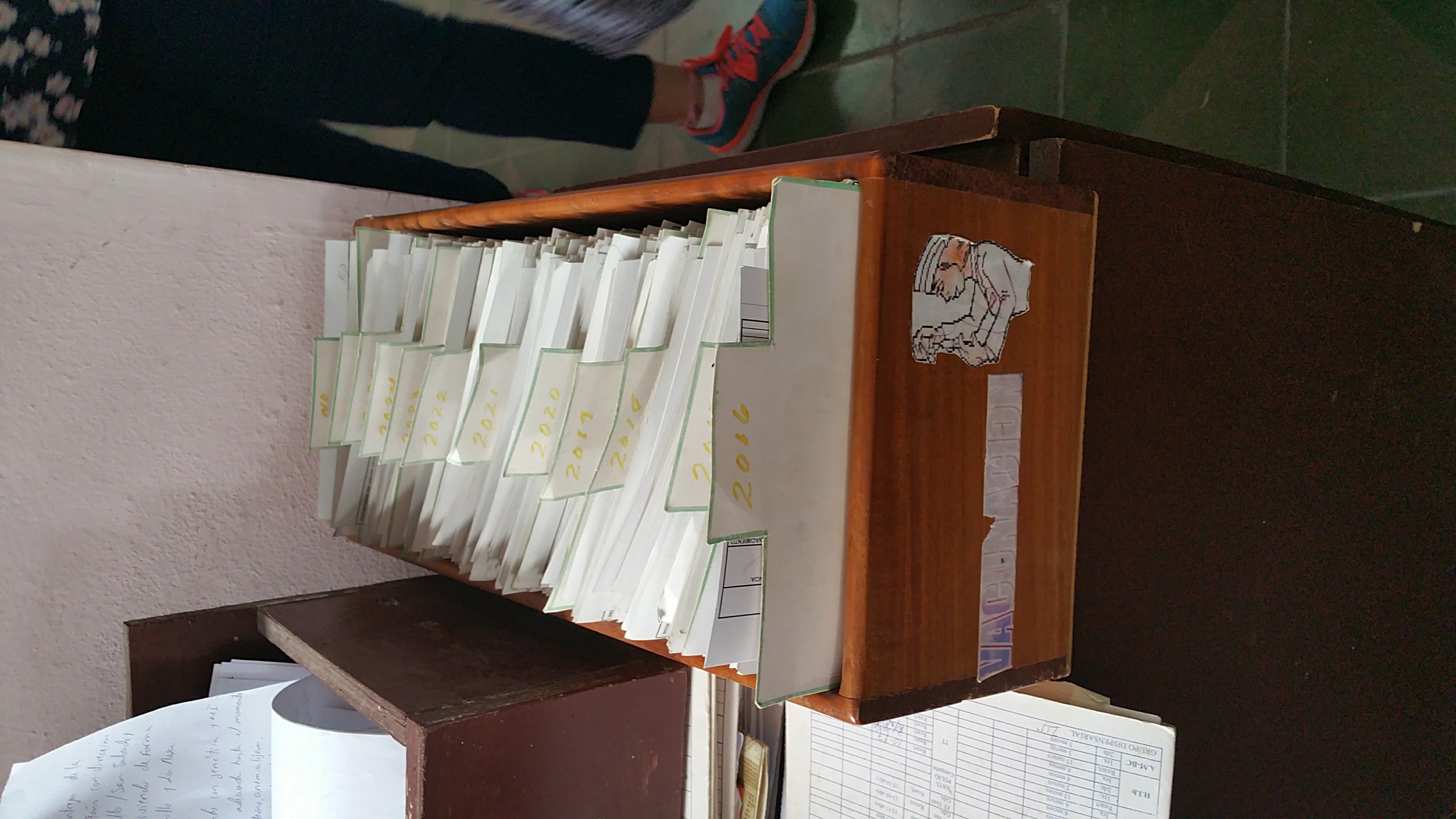 46
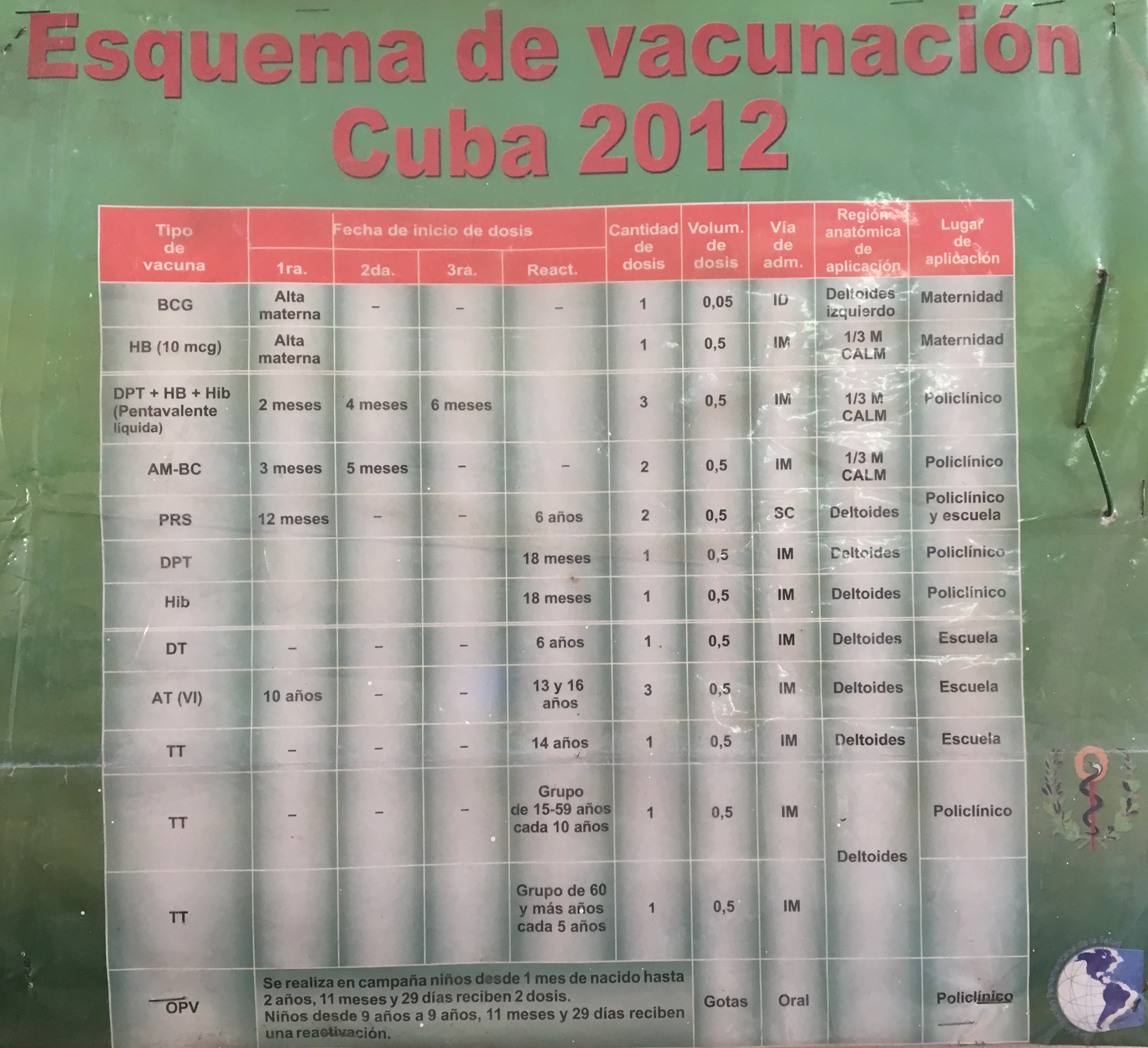 [Speaker Notes: Cuba has an infant mortality rate of 4.0 (per 1,000 live births), comparable to or better than many industrialized nations.  Vaccination coverage is 100% (or nearly 100%) for indicated vaccines for the pediatric population .  These statistics can be contributed to Cuba’s emphasis on infant, child and adolescent health, ensuring adequate health education, anticipatory guidance and close follow-up for the pediatric population.  Well-child checks are scheduled every month, with close monitoring to ensure all patients are up to date on their visits and vaccines.  For any patients who miss their monthly visit, the nurse at the consultorio is persistent in contacting the parents, and will go to the family’s home if needed, to inform them their child is due for their well-child exam.  If the child still has not come in for their visit despite being notified by the nurse, the family physician will conduct a home visit to identify any barriers that may be preventing the parent from coming in, emphasize again the importance of the well-child visit, and let them know to come into the clinic as soon as possible.  Health education and anticipatory guidance is provided at every visit and incorporated into comprehensive pediatric cards that are given to every newborn upon delivery, which include valuable information such as: immunization schedule, the child’s personal growth curve, nutrition and infant feeding guide for the first year, milestones the child should reach at each age group, and home safety education.]
Pediatric Health
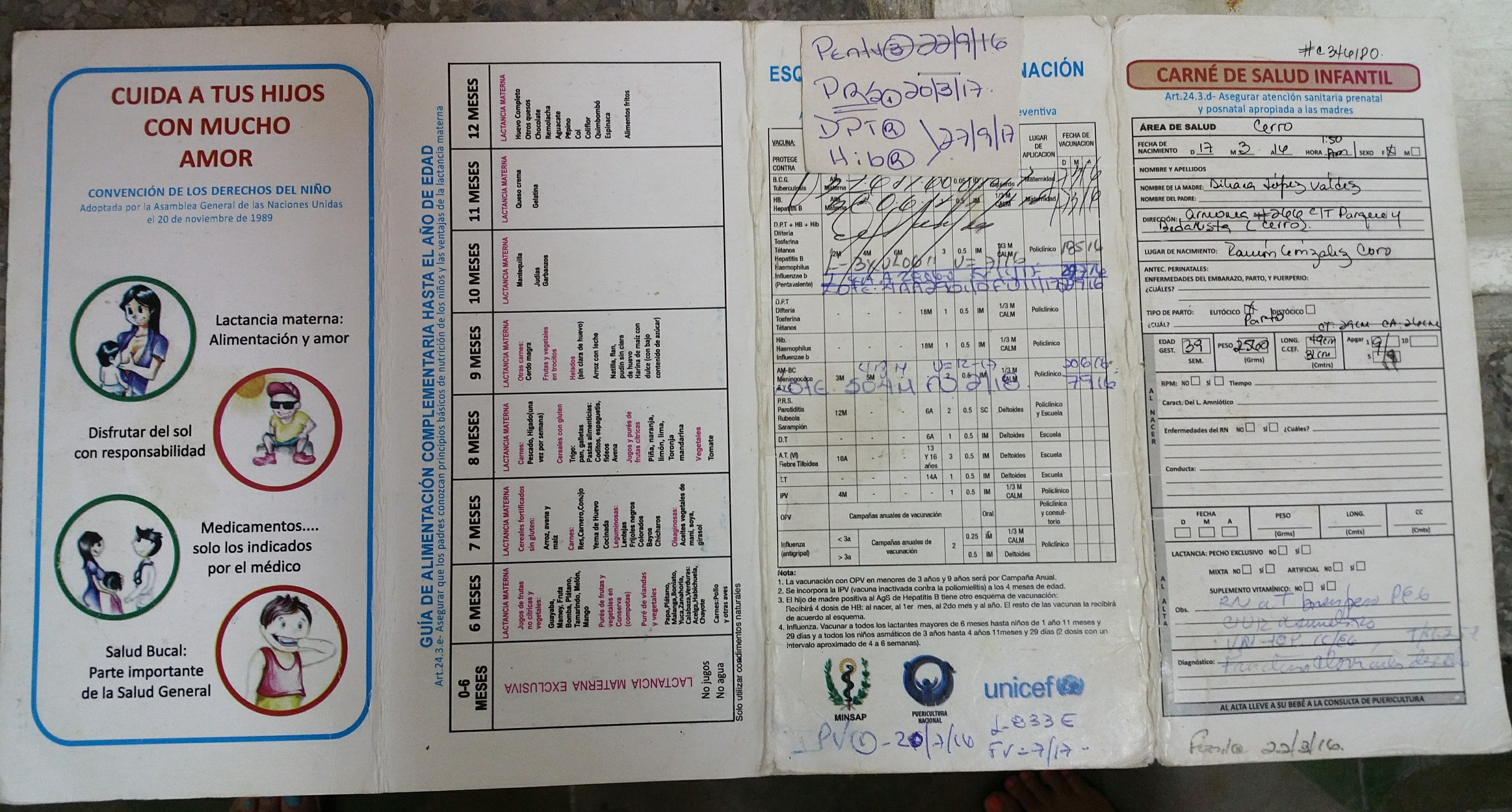 47
[Speaker Notes: Health education and anticipatory guidance is provided at every visit and incorporated into comprehensive pediatric cards that are given to every newborn upon delivery, which include valuable information such as: immunization schedule, the child’s personal growth curve, nutrition and infant feeding guide for the first year, milestones the child should reach at each age group, and home safety education.]
Pediatric Health
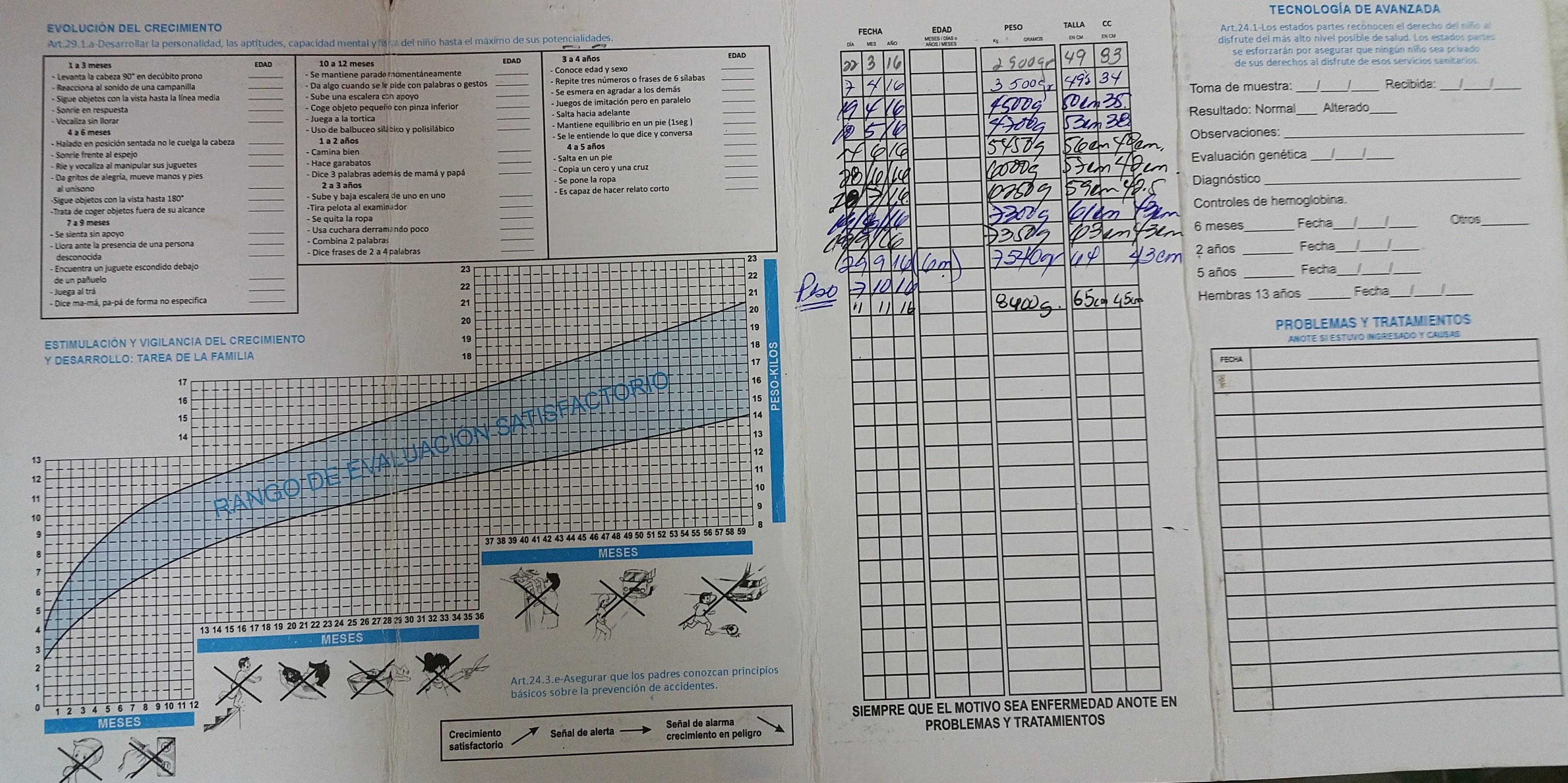 48
[Speaker Notes: Health education and anticipatory guidance is provided at every visit and incorporated into comprehensive pediatric cards that are given to every newborn upon delivery, which include valuable information such as: immunization schedule, the child’s personal growth curve, nutrition and infant feeding guide for the first year, milestones the child should reach at each age group, and home safety education.]
Maternal Health
In June 2015, Cuba became first country in the world to receive validation from WHO that it had eliminated mother-to-child transmission of HIV and syphilis 

 Milestones such as this highlight the success of Cuba’s maternal health program, due in large part to the major emphasis Cuba places on maternal health
49
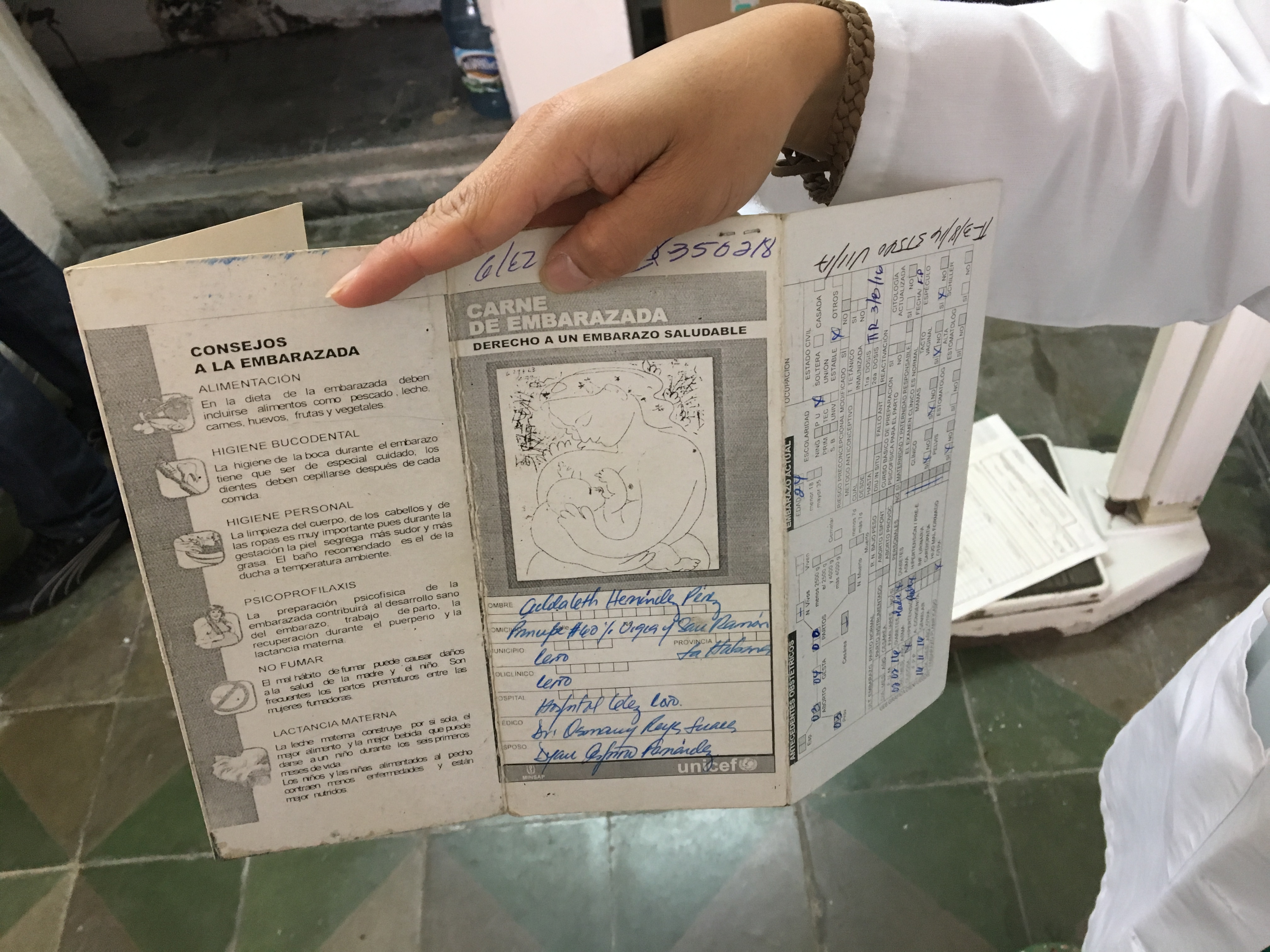 Maternal Health
100% of all pregnant women receive at least four or more prenatal visits

 All births are attended by a trained physician at a maternity hospital

 Routine visits with family physician at the consultorio and interval Ob-Gyn consults with specialists who also see patients at the consultorio
50
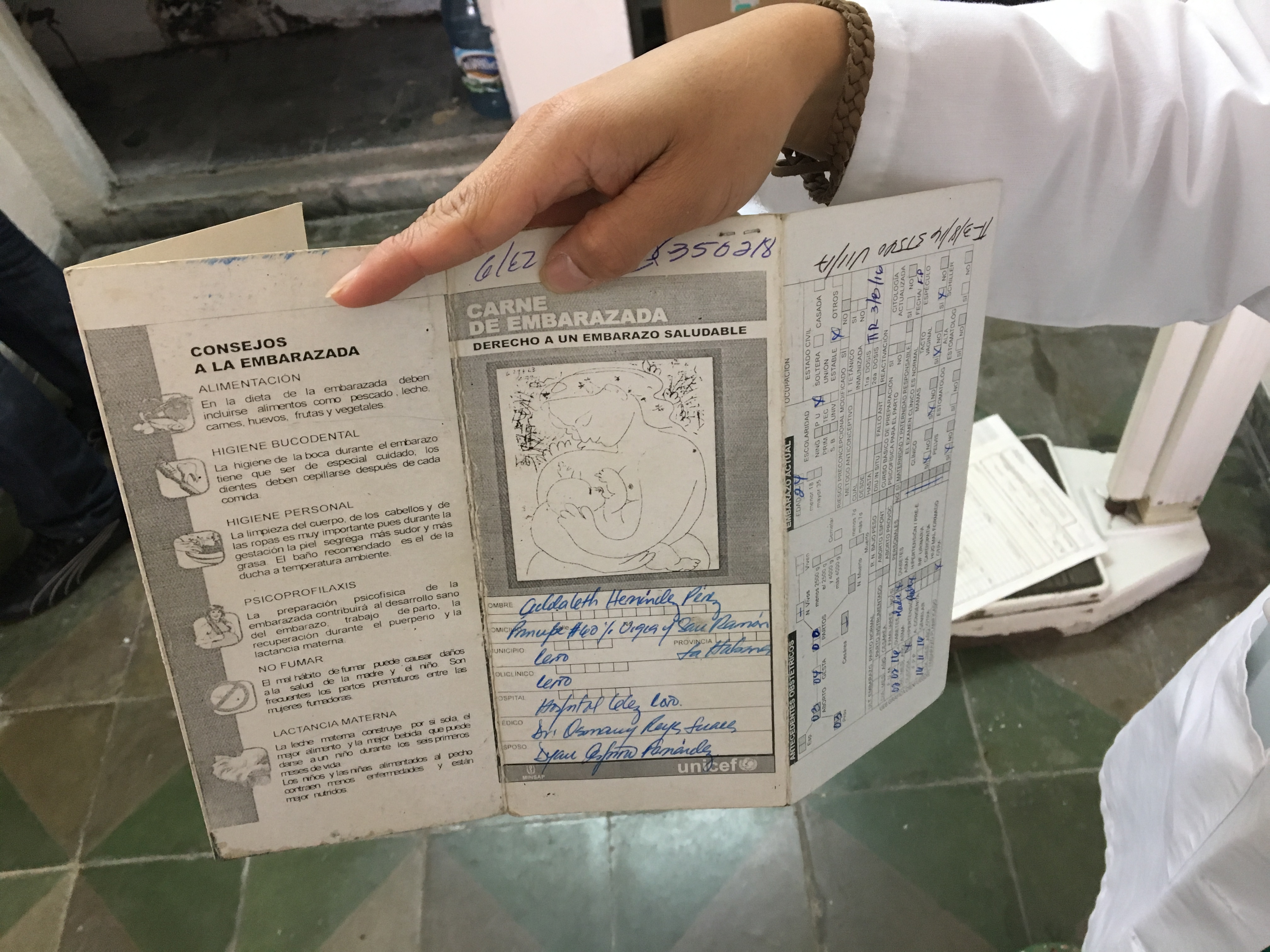 Maternal Health
Close monitoring of OB patients – follow up any patient who misses any visits
 Education is huge component to maternal health
 Comprehensive OB card given to all patients at initial OB intake, keep throughout pregnancy until delivery 
 OB card includes: thorough OB Hx, info from every visit, any lab/US results, and educational information on adequate prenatal and postpartum health
 Any patient identified as high-risk is referred for admission to a hogar materno
 community-based regional maternity home for antenatal monitoring
 ensure healthy birth outcomes and prevent maternal and infant complications
51
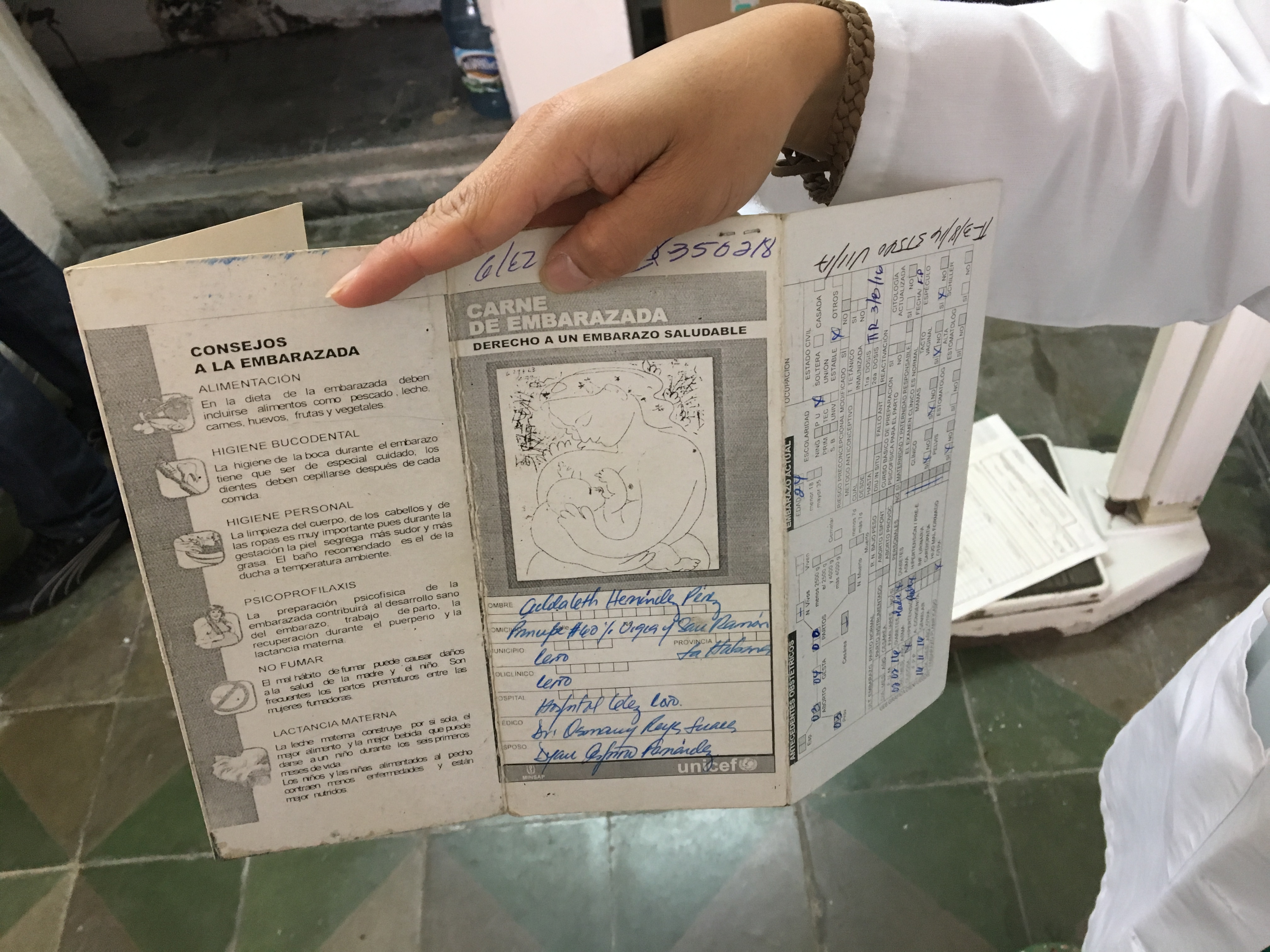 Maternal Health
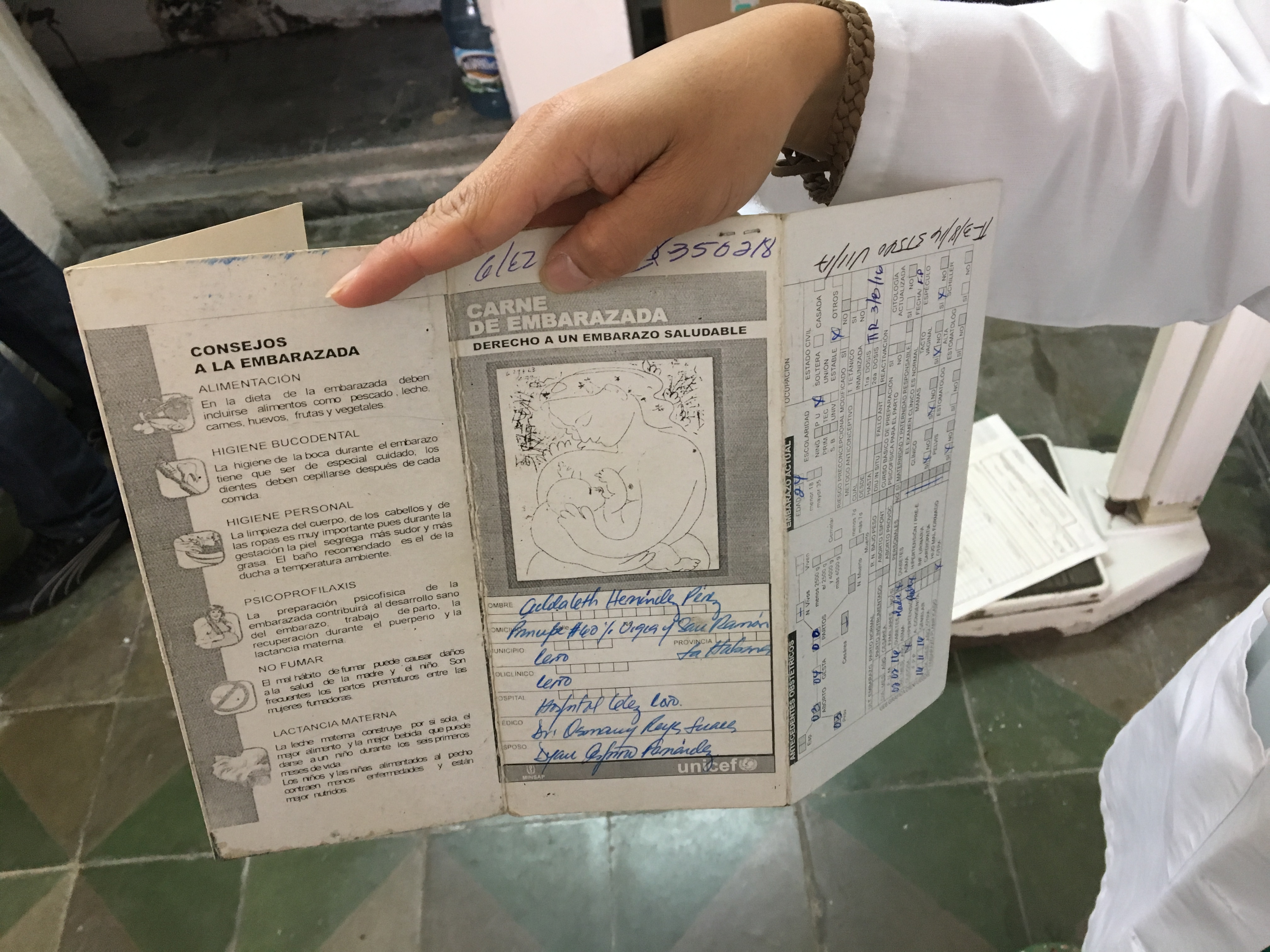 52
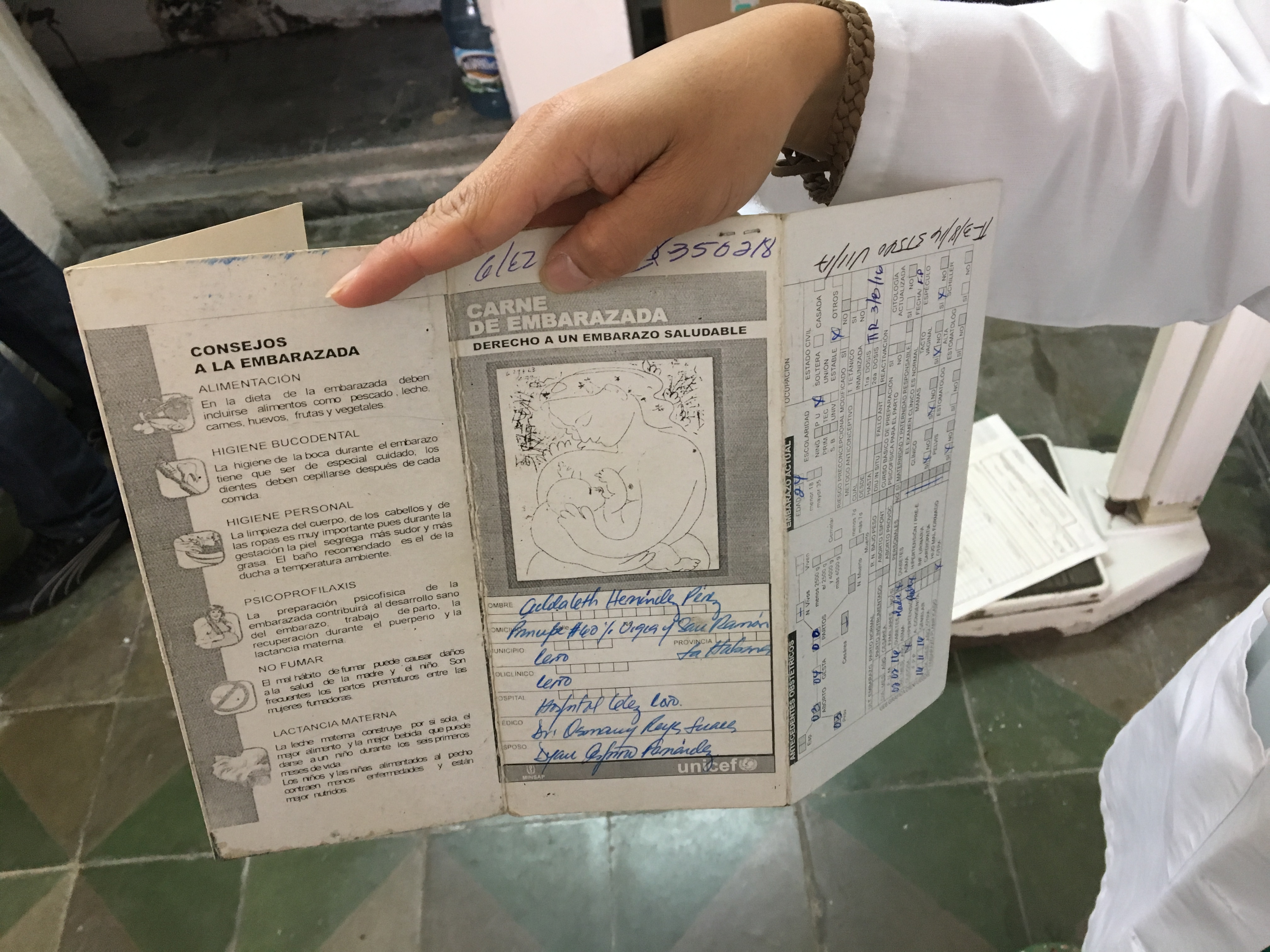 Maternal Health
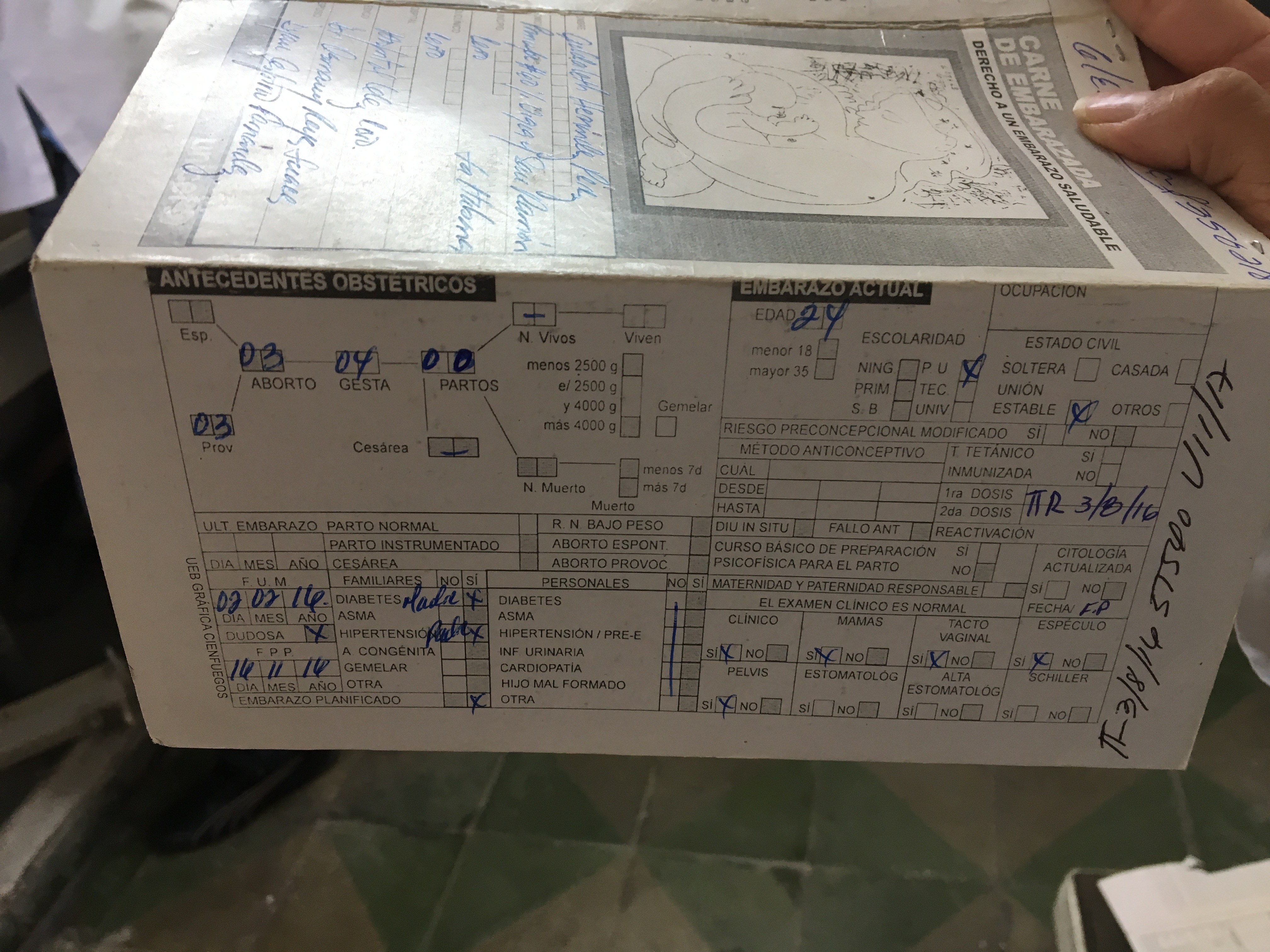 53
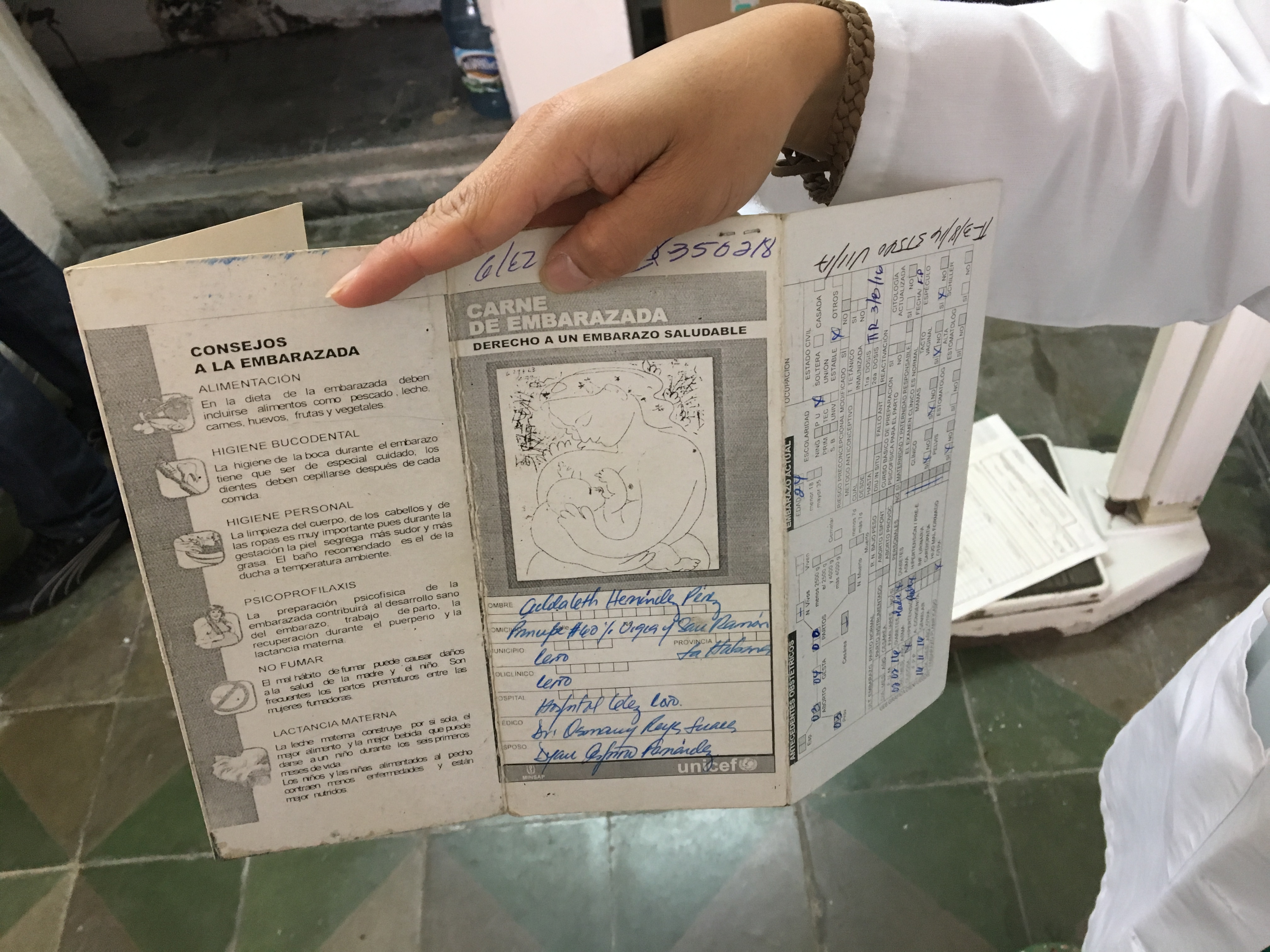 Public Health and Preventive Medicine: 
Dengue and Zika Outreach and Surveillance
54
Public Health and Preventive Medicine: 
Dengue and Zika Outreach and Surveillance
55
[Speaker Notes: Like many tropical countries, dengue is endemic in Cuba.  One of the rare but fatal complications of dengue is hemorrhagic dengue, which can lead to hemorrhagic shock and death.  To prevent such complications and mortality, Cuba implements preventive community outreach conducted by the consultorio nurse and family physician for their designated health area. They conduct door-to-door outreach, providing dengue prophylactic medication and identifying any febrile patients with signs and symptoms of dengue that may require hospital admission.]
Public Health and Preventive Medicine: 
Dengue and Zika Outreach and Surveillance
56
Public Health and Preventive Medicine: 
Dengue Prophylaxis
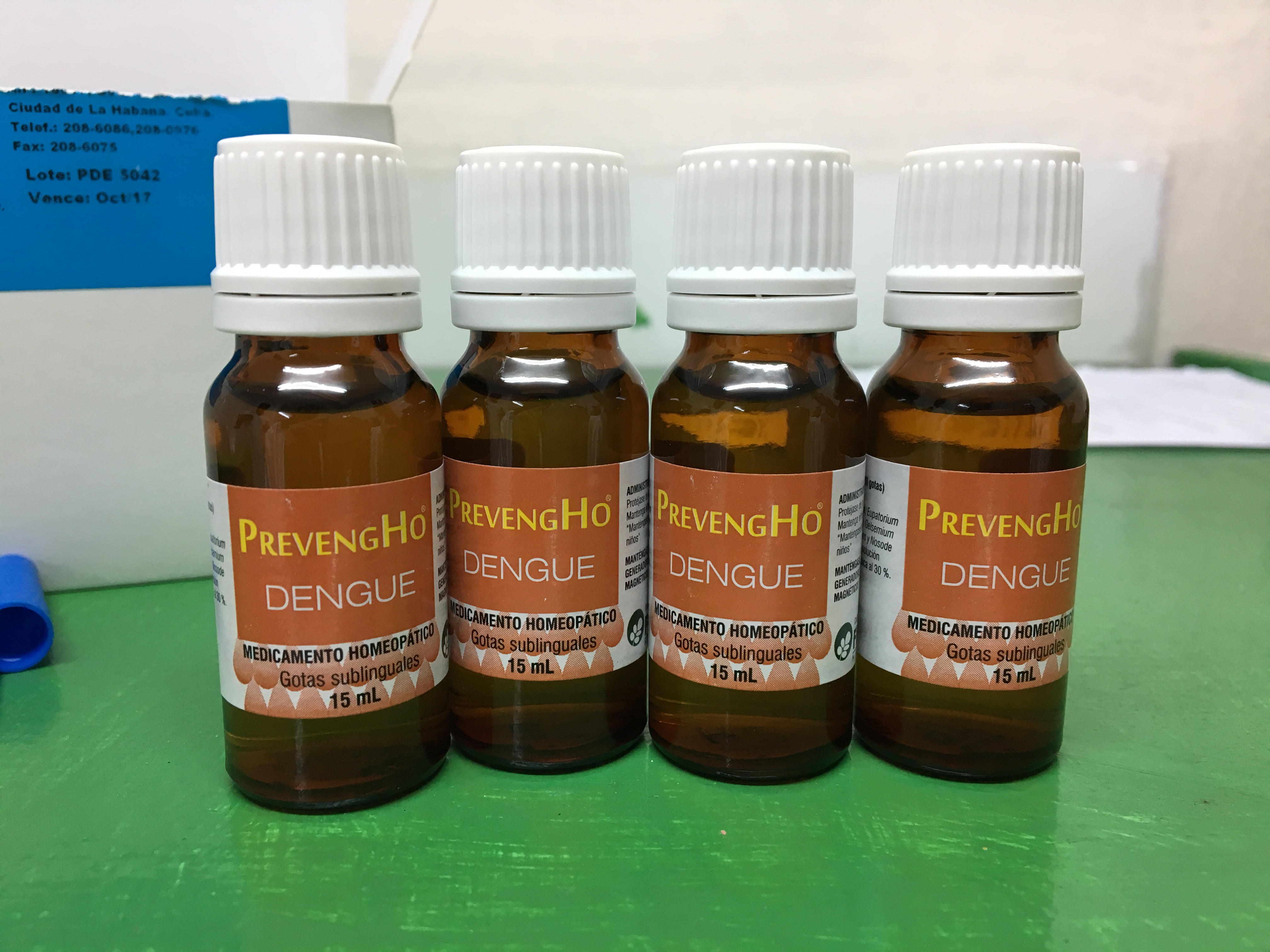 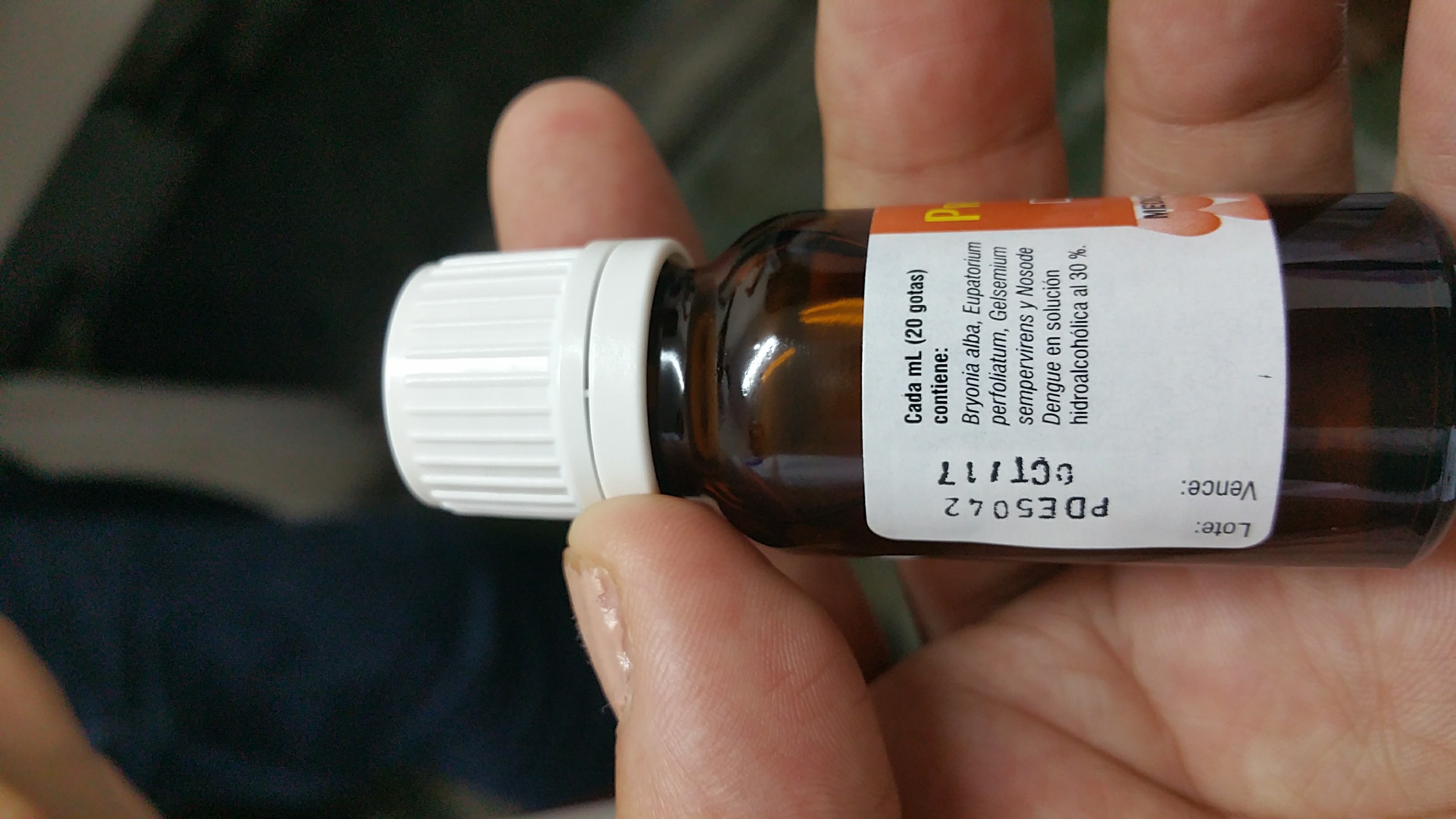 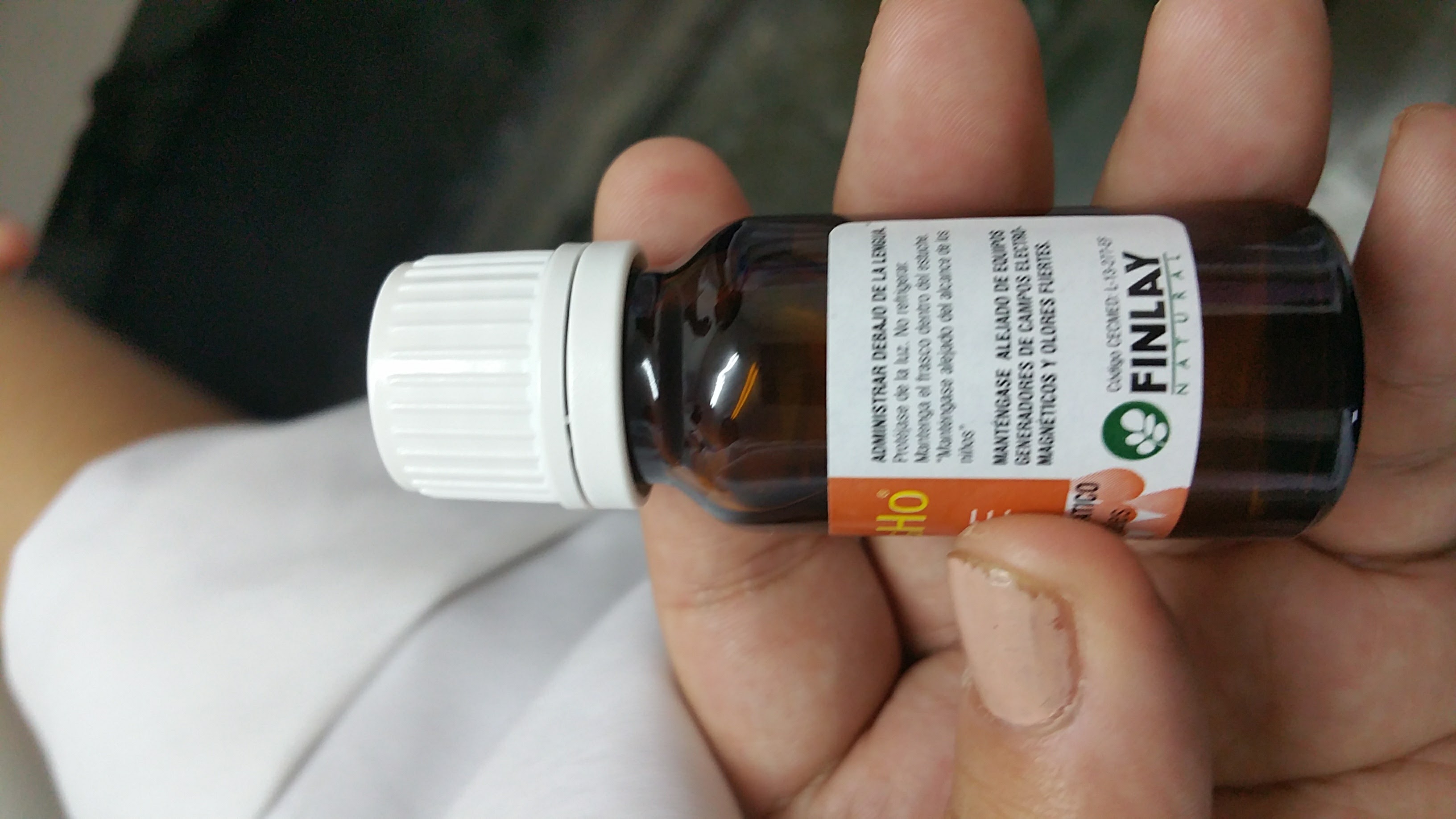 57
Public Health and Preventive Medicine: 
Zika Surveillance for Pregnant Women
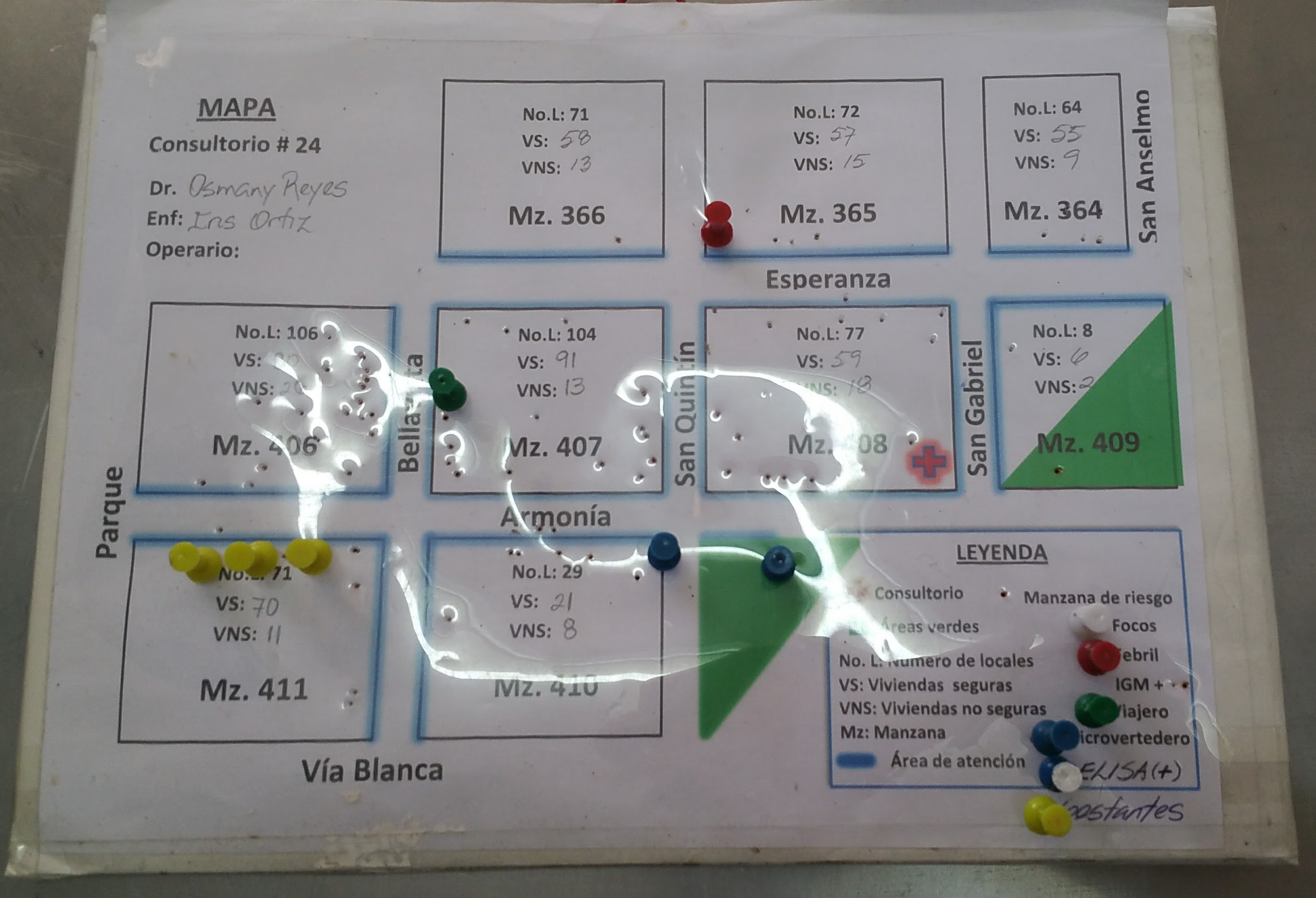 58
[Speaker Notes: With the rise of Zika cases globally in recent years and its associated risk of anencephaly, Cuba has now implemented Zika surveillance in pregnant women.  Each consultorio has a map of their designated health area, and all pregnant women are identified on the map, as well as any febrile cases in the area.  If there are any febrile cases in the vicinity of a pregnant patient, that patient is screened for Zika and automatically referred to a genetic specialist who will conduct a thorough evaluation and perform serial ultrasounds for sonographic surveillance of any potential congenital malformations throughout the duration of the pregnancy.]
Encuestas / Community Surveys:
Home Inspections
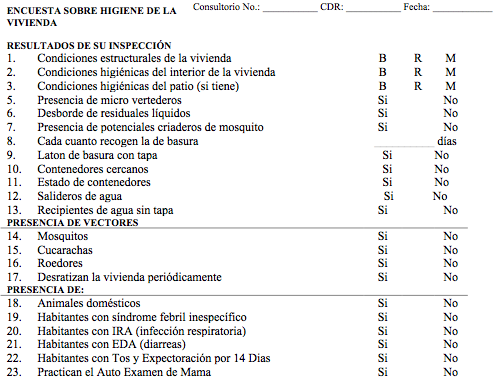 59
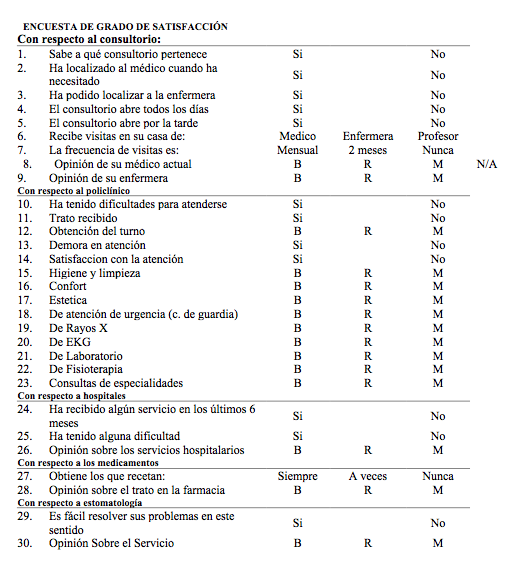 Encuestas / Community Surveys:
Satisfaction with 
Health Services
60
Encuestas / Community Surveys:
Anti-Dengue Campaign
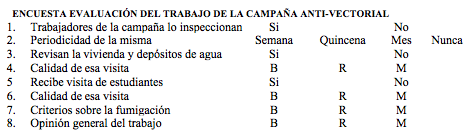 61
Health Analysis & Action Plan
62
Medical School Curriculum: Overview
All classes are taught in Spanish
Pre-medical study (1 semester or 1 year): prior to Year 1, for those who want to review pre-med sciences and/or improve their fluency in Spanish
Years 1-2: ELAM Campus (basic sciences/policlinics)
Years 3-6: Salvador Allende Campus (clinical rotations)
Interactive problem-based learning; oral and written evaluations
Emphasis on bio-psycho-social model, primary healthcare (MGI model), community medicine, public health and prevention, and hands-on internship experiences
Health Statistics (2016): International Comparisons
Overall Fertility
Rate
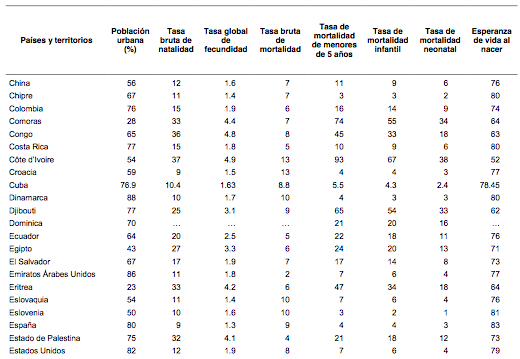 Urban population (%)
Birth Rate
Pregnancy
Rate
Mortality rate
Infant Mortality rate
(<1 yo) (every 1000 live births)
Neonatal Mortality rate
Life Expectancy (years)
Country / Territory
Mortality rate  children less than 5 years old
Data from: 
Anuario Estadístico de Salud 2016, Ministerio de Salud Pública; La Habana, Cuba
Source: Anuario Estadístico de Salud 2016, Ministerio de Salud Pública; La Habana, Cuba
Source: Anuario Estadístico de Salud 2016, Ministerio de Salud Pública; La Habana, Cuba
Health Statistics (2016): Cuba & U.S.
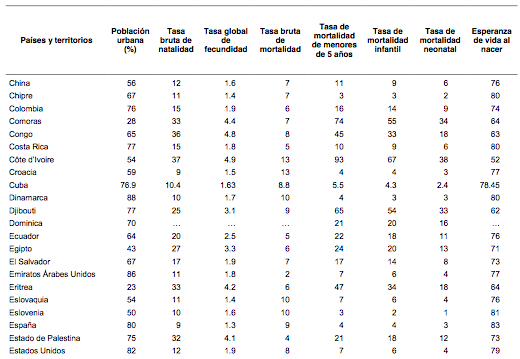 Neonatal Mortality rate
Life Expectancy (years)
Country / Territory
Urban population (%)
Birth Rate
Mortality
Rate
Infant Mortality rate
(<1 yo) (every 1000 live births)
Mortality rate  children less than 5 years old
Overall Fertility
Rate
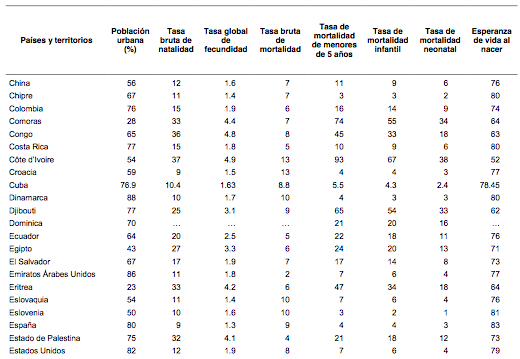 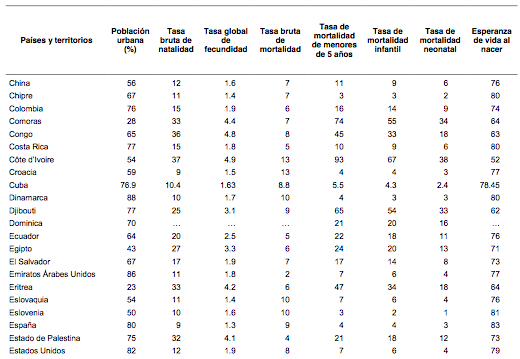 Source: Anuario Estadístico de Salud 2016, Ministerio de Salud Pública; La Habana, Cuba
“We are a small country but we have been able to show how much can be done when it is wanted if human resources from any place can be well used.” 
~Fidel Castro Ruz
References
Alvarez Sintes, Rodriguez et al.  Temas de Medicina General Integral.  La Habana: Editorial Ciencias Médicas, 2001
Batista Moliner, Ricardo et al.  Analisis de la Situación de Salud: Algunas Consideraciones Metodológicas y Prácticas.  Septiembre 1998 
Dresang, L. T. et al. Family Medicine in Cuba: Community-Oriented Primary Care and Complementary and Alternative Medicine. JABFM, 2005. 18(4), 297-303. doi:10.3122/jabfm.18.4.297 
Ministerio de Salud Pública.  Anuario Estadístico de Salud 2016. La Habana: Editorial Ciencias Médicas, 2017
Sánchez Santos, Leonardo et al.  Introducción a la Medicina General Integral. La Habana: Editorial Ciencias Médicas, 2001
Toledo Curbelo, Gabriel et al.  Fundamentos de Salud Pública. La Habana: Editorial Ciencias Médicas, 2005 
WHO Global Health Observatory Visualizations: Immunization coverage country punchcards, Cuba.  World Health Organization. http://apps.who.int/gho/data/node.wrapper.immunization-cov?x-country=CUB 
World Health Organization.  “WHO validates elimination of mother-to-child transmission of HIV and syphilis in Cuba,” http://www.who.int/mediacentre/news/releases/2015/mtct-hiv-cuba/en/ (January 30, 2015)
67
Acknowledgements
Escuela Latinoamericana de Medicina (ELAM / Latin American School of Medicine) 
Cuban Ministry of Public Health
IFCO / Pastors for Peace
Medical Education Cooperation with Cuba (MEDICC)
AAFP 
Valley Family Medicine Residency of Modesto
Stanislaus Medical Society
Dr. Osmany Reyes
Dr. Gustavo
Medical supplies and medication donations from: 
UCSF Remedy, MedShare Inc., Dr. Tushar Modi, Dr. Recto De Leon
68
Havana, Cuba
Botanical Gardens
Bici-taxis in Old Havana
Capitolio Building
Streets of Old Havana
Questions / Travel to Cuba / More infoContact:
Jade Bito-Onon: jbitoonon@schsa.org
Laravic Flores: laflores@schsa.org
Shraddha Shah: sshah@schsa.org
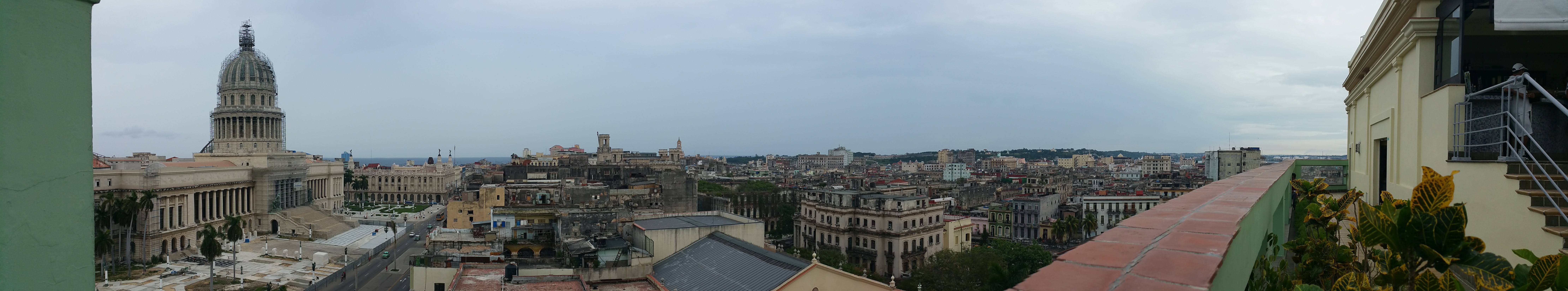 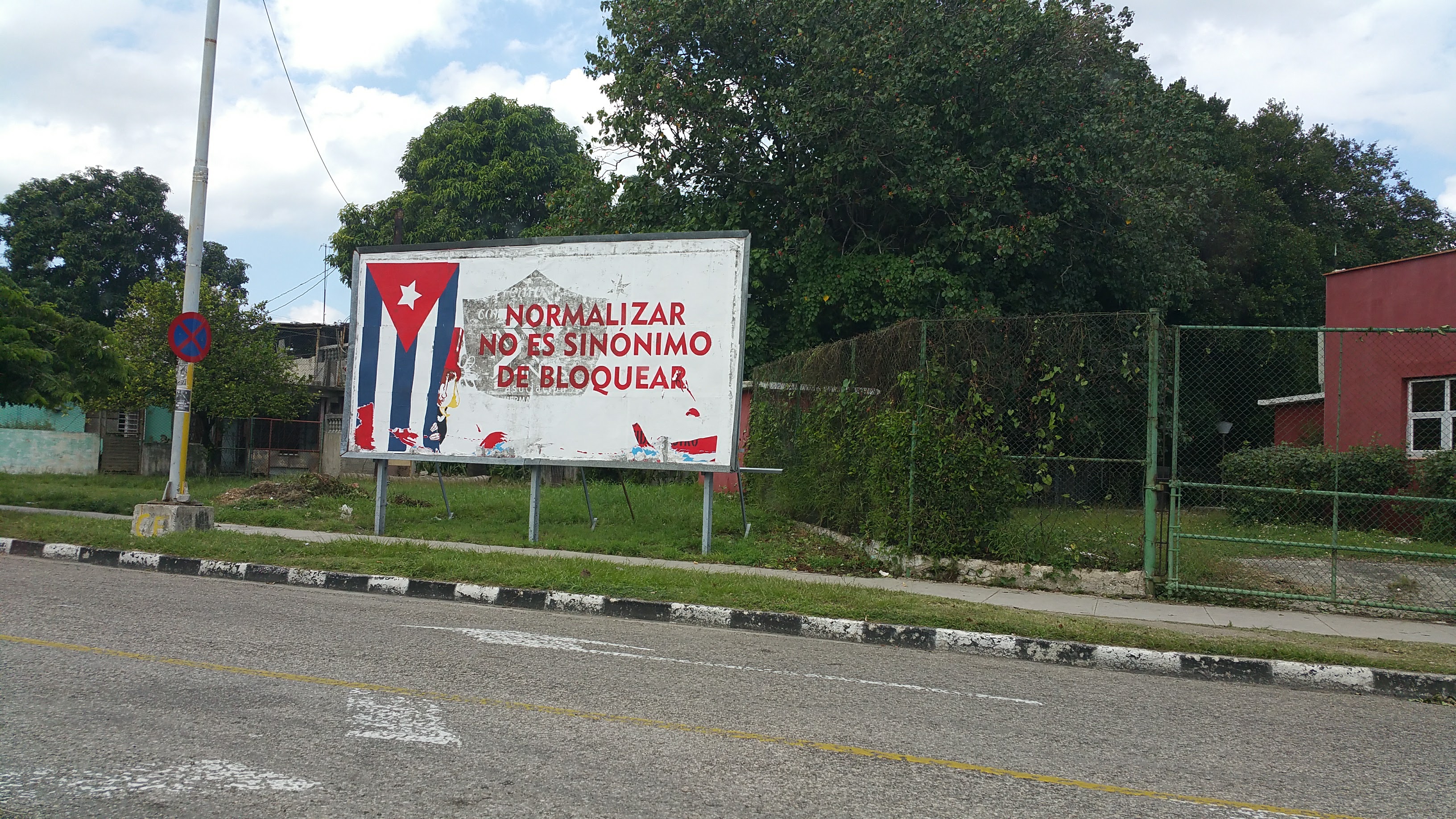 70